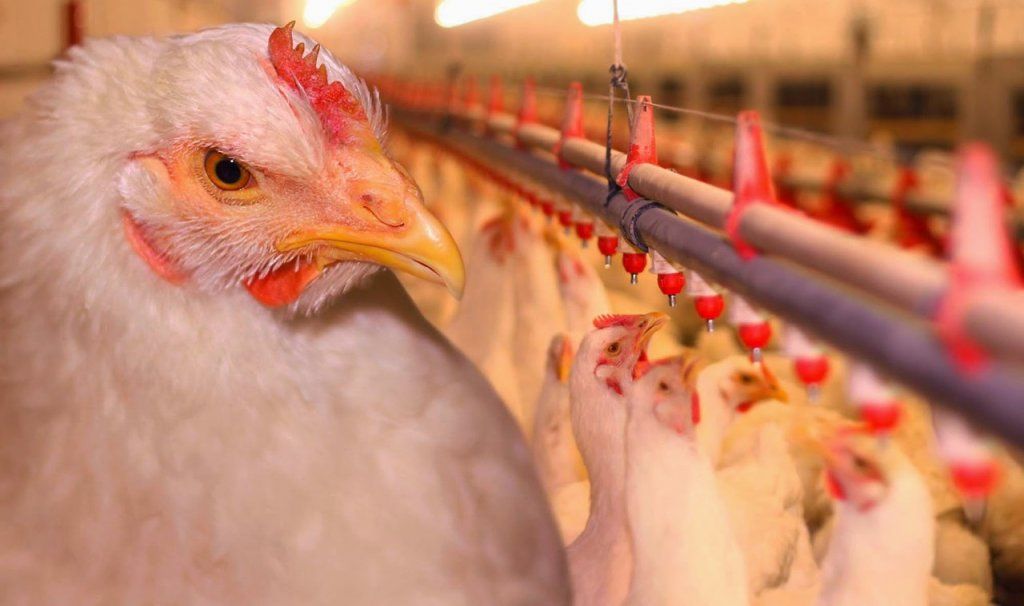 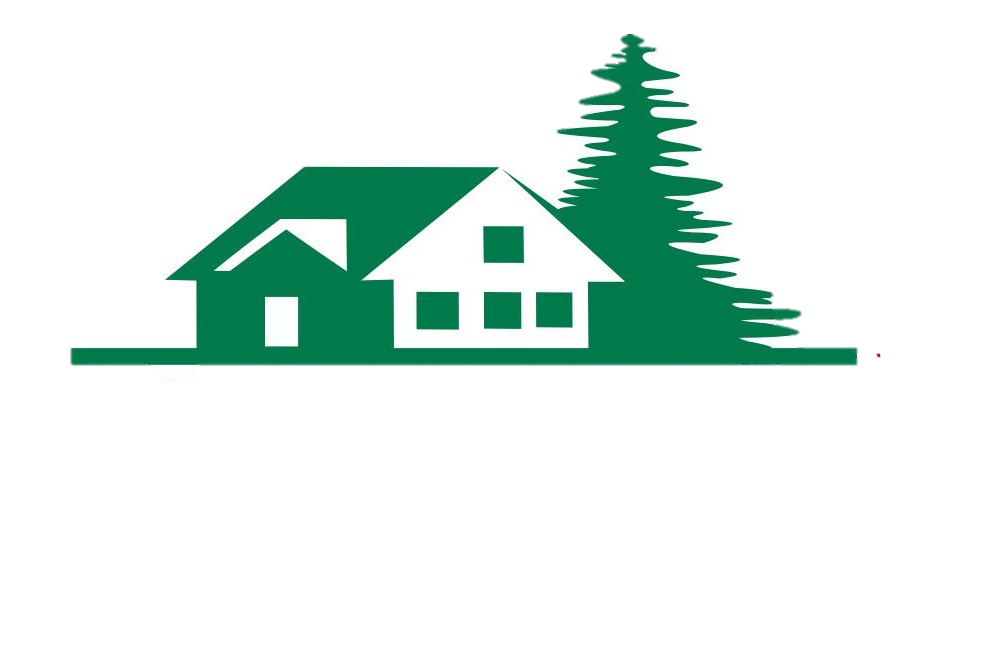 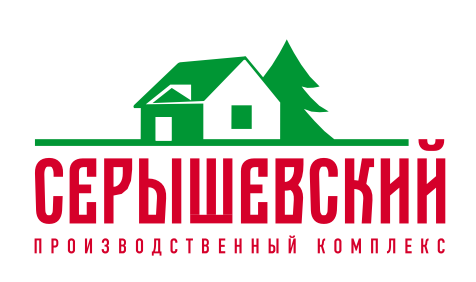 Инвестиционный проект
«Строительство птицефабрики по выращиванию бройлеров и переработке куриного мяса»
Содержание
Суть проекта

Резюме предлагаемого проекта

Анализ рынка мяса птицы

Финансовая модель
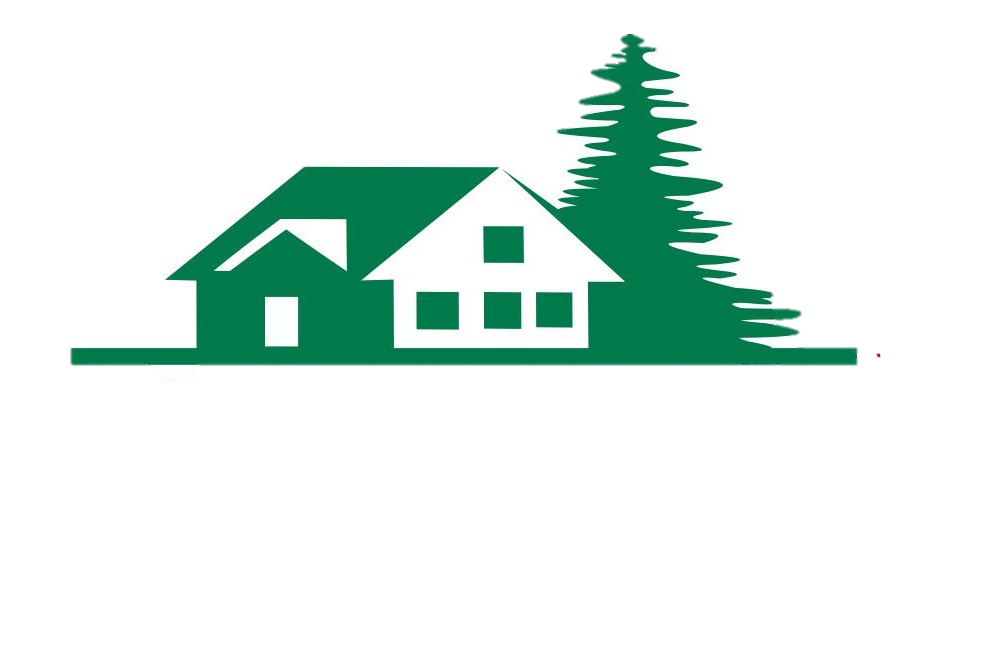 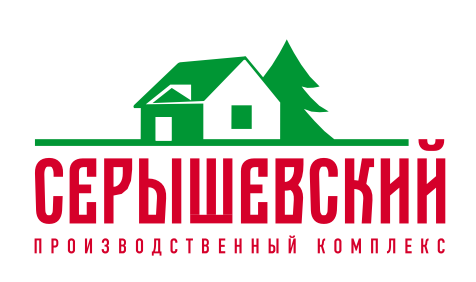 Суть проекта
Наименование проекта: «Строительство птицефабрики по выращиванию бройлеров и переработке куриного мяса мощностью до 13 000 тонн в год». 

Валюта расчетов: росс. руб. 

Место реализации проекта – Амурская область

Период планирования: 10 лет – 120 месяцев 

Цель бизнес-плана: Расчет экономических, производственных и маркетинговых параметров проекта создания птицефабрики для подтверждения его экономической эффективности и привлечения финансирования. Бизнес-план содержит укрупненные данные по проекту, отражает концепцию предприятия и является техническим заданием для разработки проектной документации и дальнейшей проработки с учетом требований органов власти, партнеров.

Тип проекта: Создание современной птицефабрики с инженерной инфраструктурой: - численность поголовья 1534тыс. гол. единовременное среднее поголовье, - производительность: 13 000 тонн мяса

Инициатор проекта – ИП Мельниченко Д.В. (ТМ Серышевский)
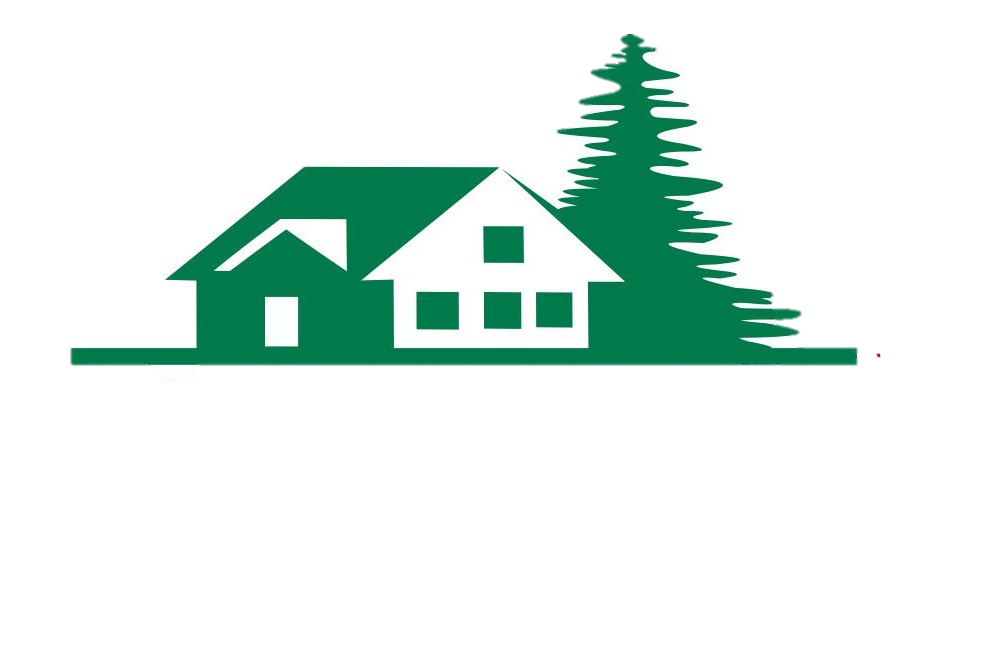 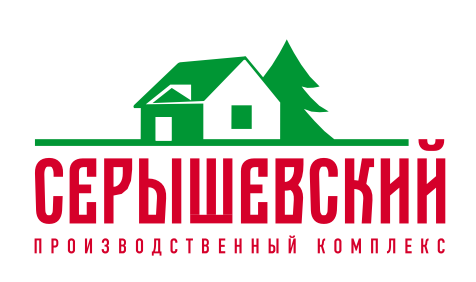 Суть проекта
Потребность проекта в инвестициях Полная стоимость реализации проекта «под ключ» оценивается в *** руб., привлекается и возвращается траншами из двух источников по следующей схеме: 1. *** руб. (20,0% инвестиций) за счет собственных средств, возврат тела транша – с ***-го по ***-й месяц; 2. *** руб. (80,0% инвестиций) привлекаются в ***-м месяце за счет банковского кредита по ставке ***% годовых, возврат транша – с ***-го по ***й месяц, уплата процентов – с ***-го по ***-й месяц включительно. Кредит не капитализируется. По кредиту будет начислено процентов в размере *** руб. Итого срок использования инвестиций – *** года.
Сбыт продукции: Реализация готовой продукции планируется в пользу инициатора проекта,
 
Ключевые конкурентные преимущества проекта 
гарантированный выкуп всего объема произведенного мяса на протяжении 10 лет 
применение современного высокотехнологичного оборудования; 
приемлемая цена реализации продукции; 
высокое качество реализуемой продукции; 
создание новых рабочих мест

Потребность проекта в инвестициях 
Полная стоимость реализации проекта «под ключ» оценивается в 2 100 000 тыс. руб., привлекается из двух источников по следующей схеме: 
200 000 тыс. руб. (10,0% инвестиций) за счет собственных средств; 
2. 1 900 000 тыс руб. (90,0% инвестиций) привлекаются за счет средств соинвестора;
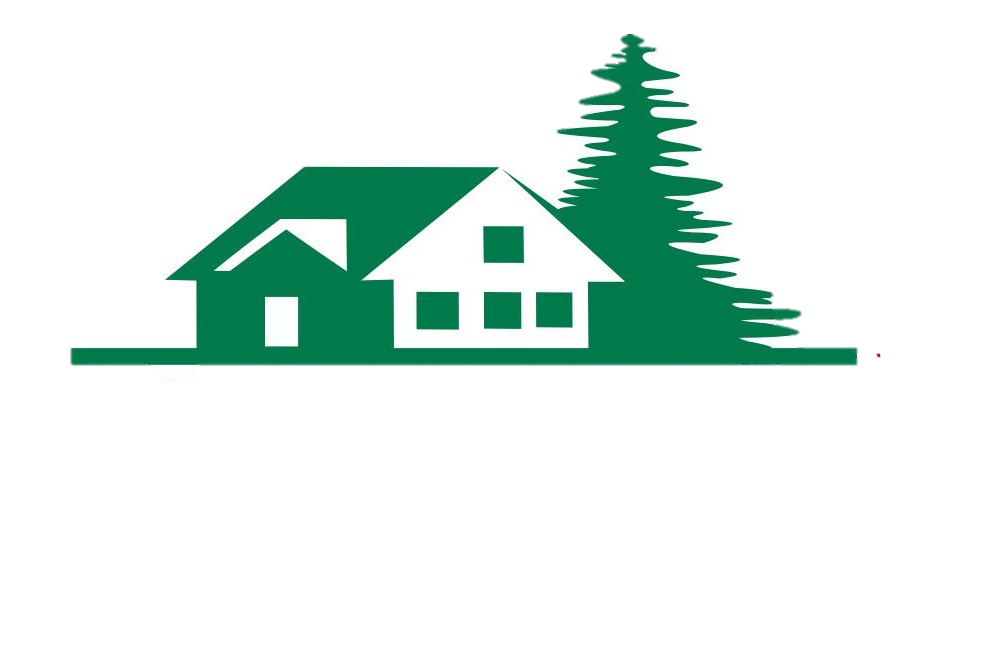 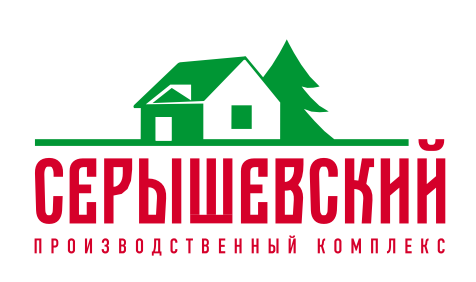 Резюме проекта
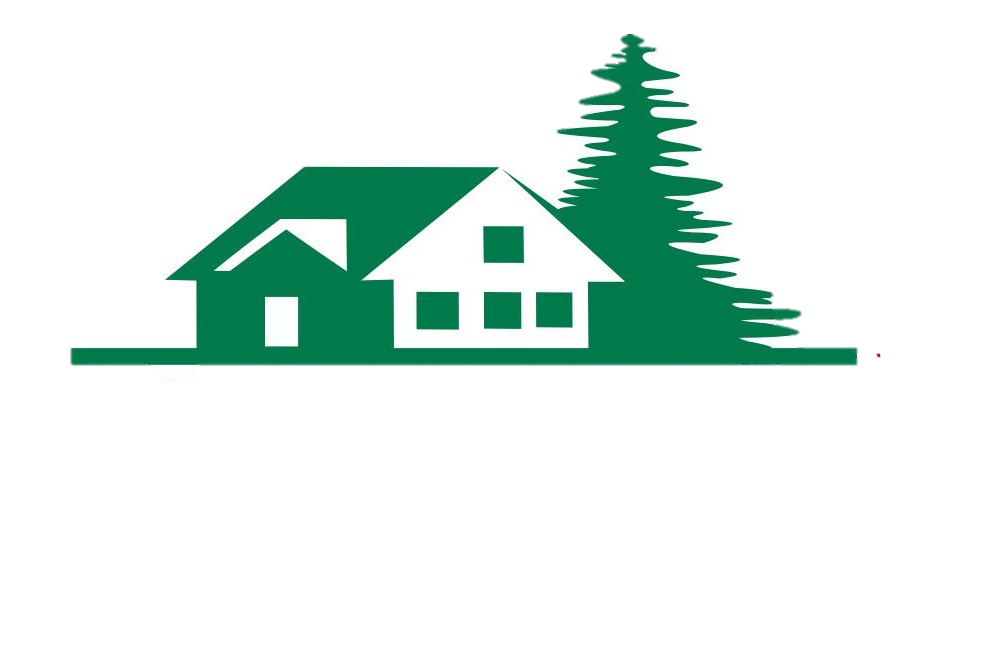 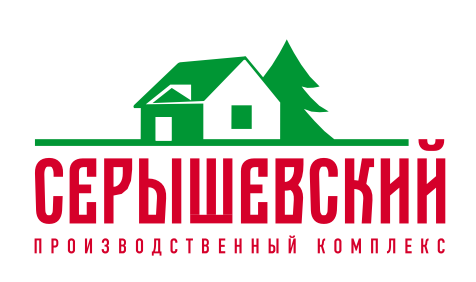 Резюме проекта
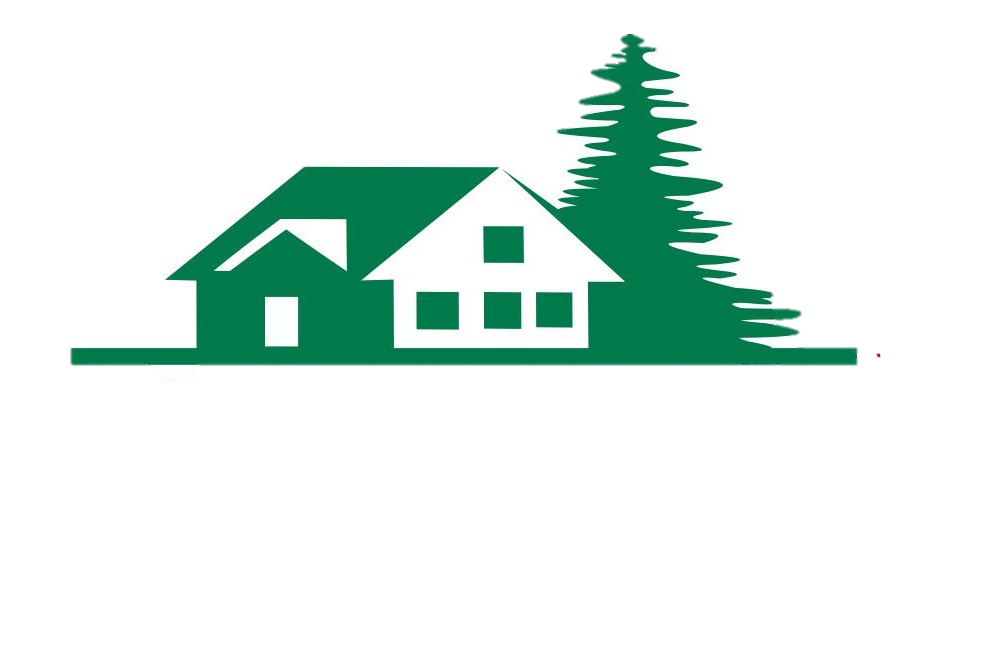 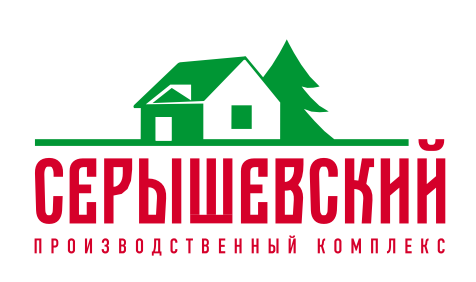 Анализ рынка мяса Дальнего Востока
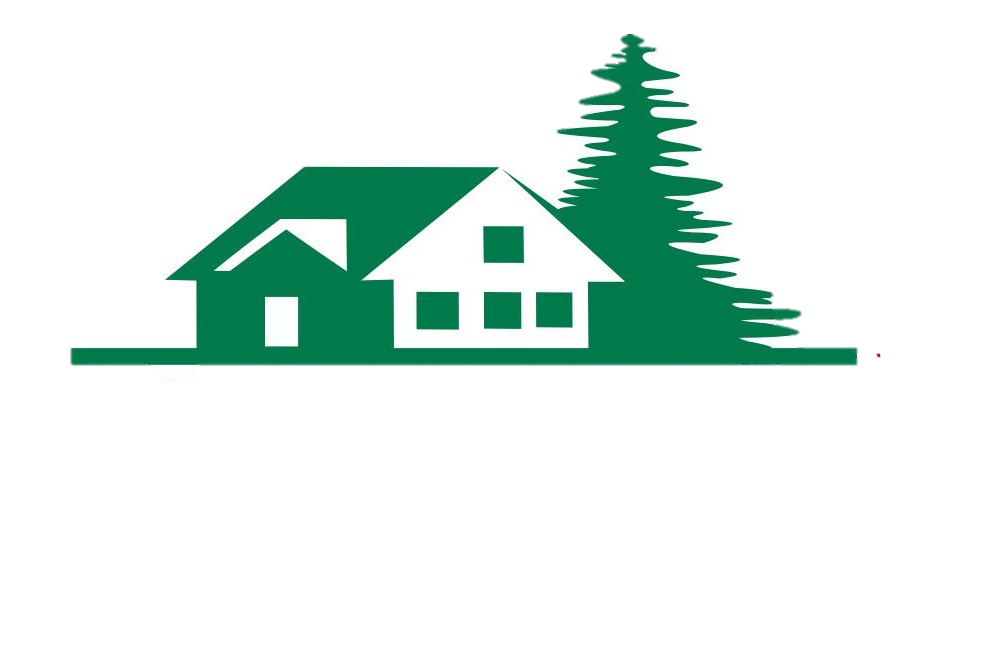 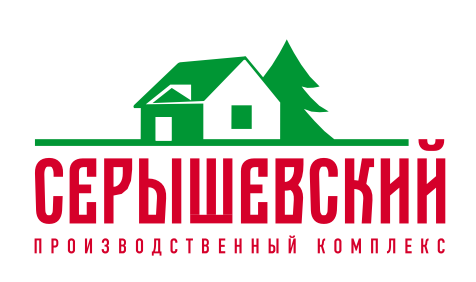 2019 год             2020 год               2021 год               2022 год               2023 год
Анализ рынка мяса России
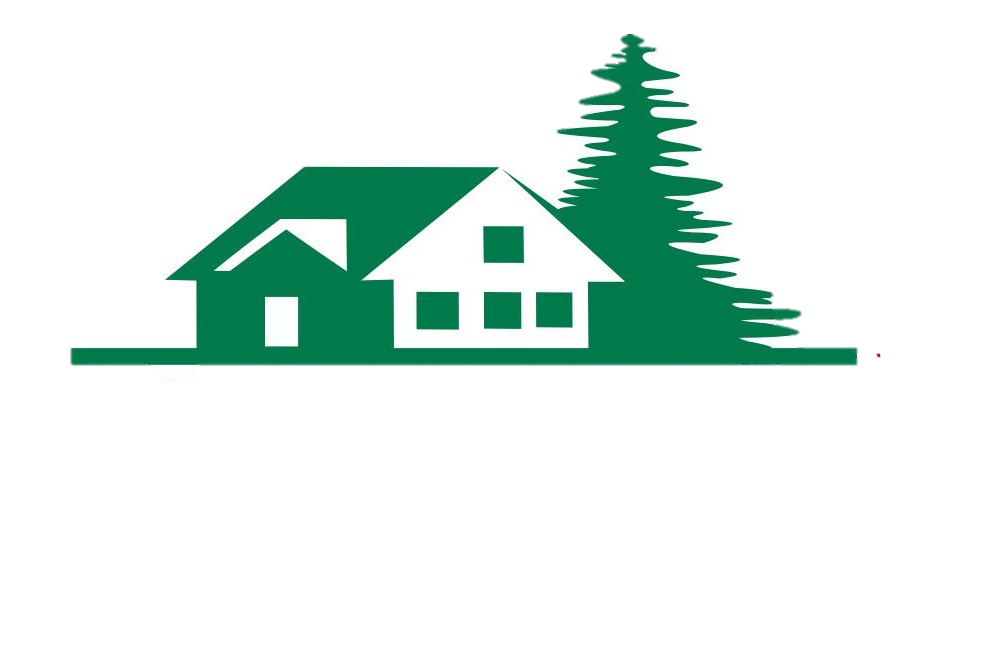 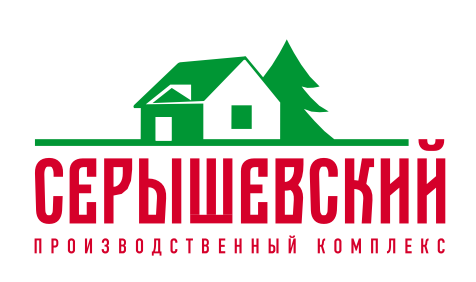 Анализ рынка мяса Дальнего Востока
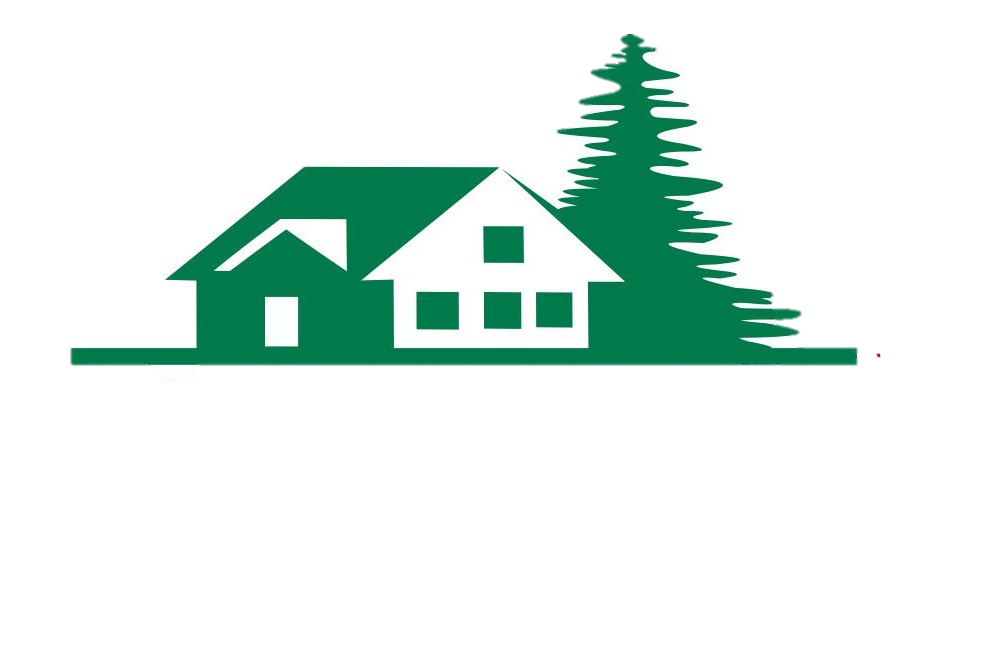 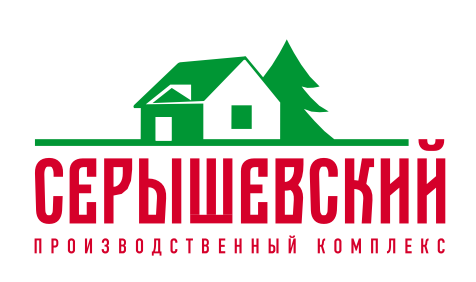 Анализ рынка мяса России
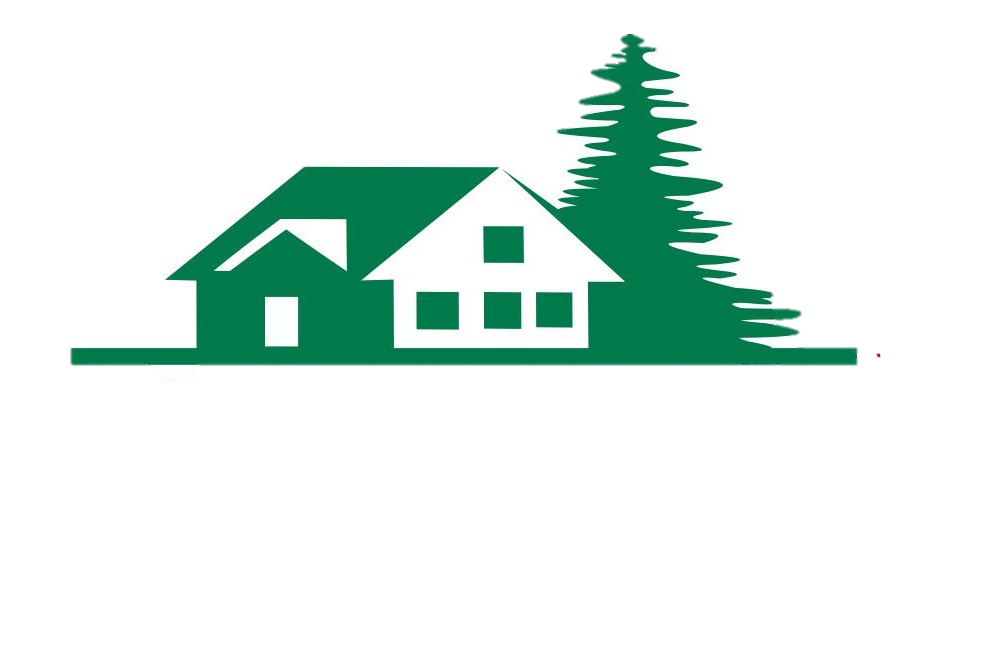 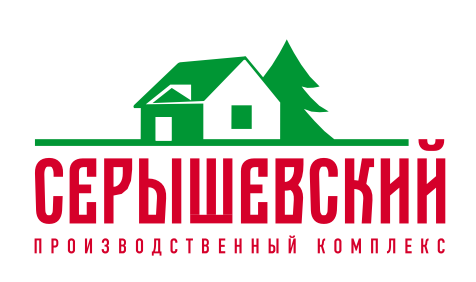 Анализ рынка мяса Дальнего Востока
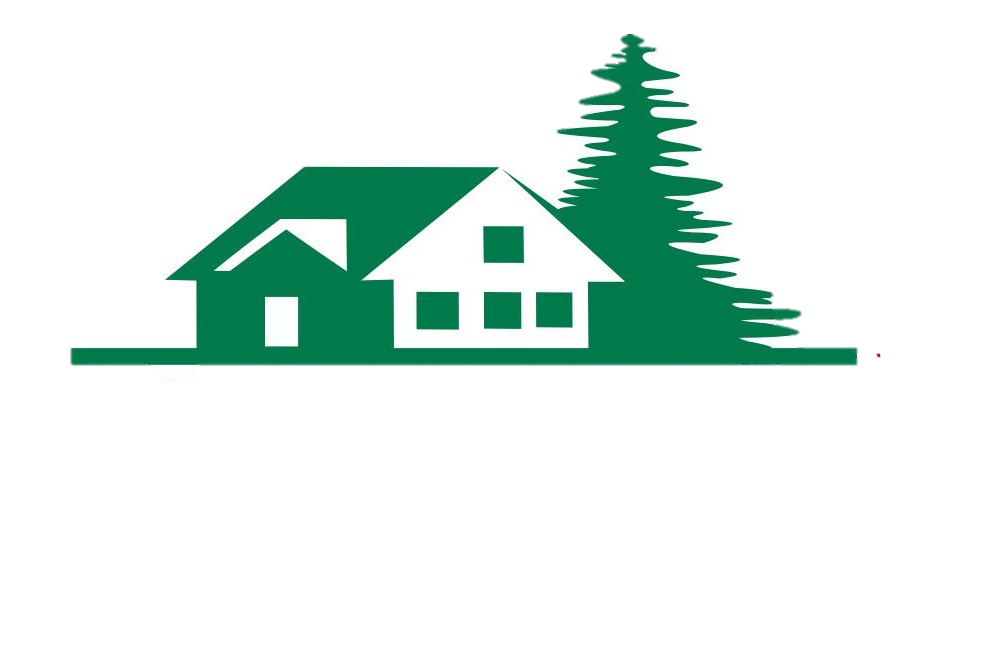 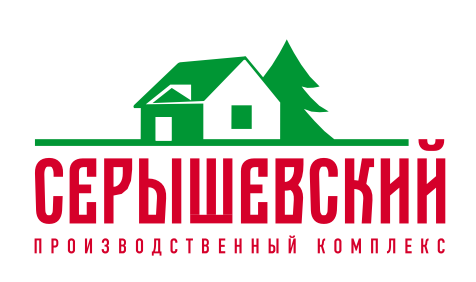 Анализ рынка мяса Дальнего Востока
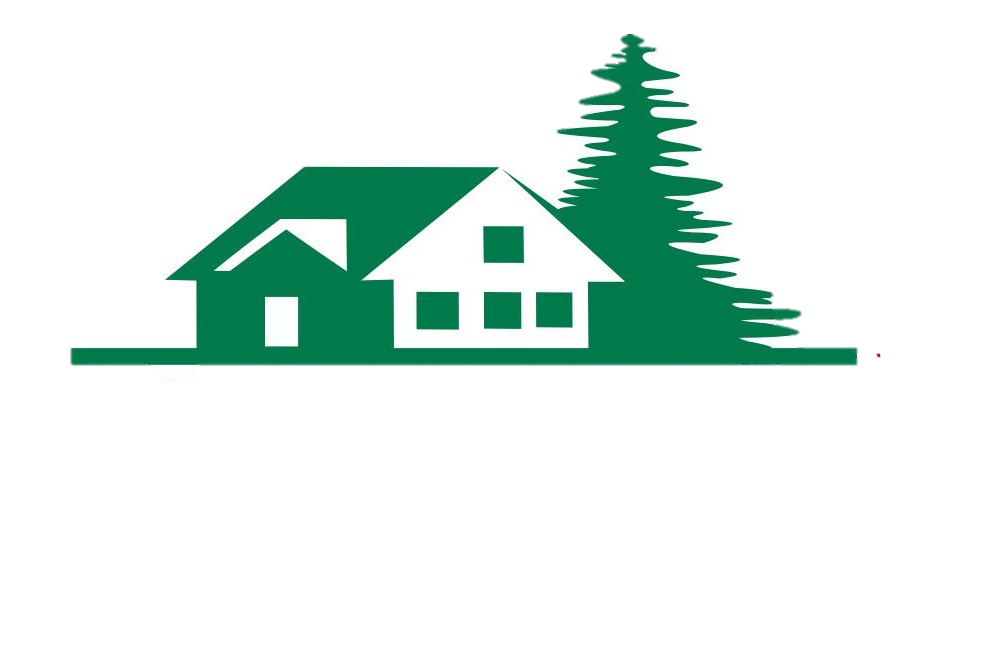 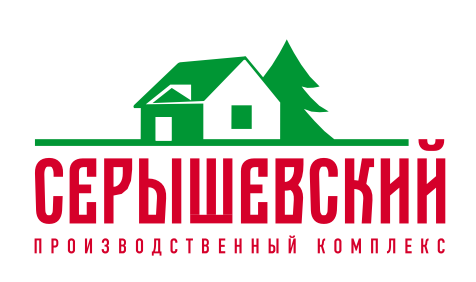 +66% за год
Мес.
Стоимость охлажденного мяса птицы в розничных ценах на 20-30% выше замороженного.
Производители мяса птицы на ДВ
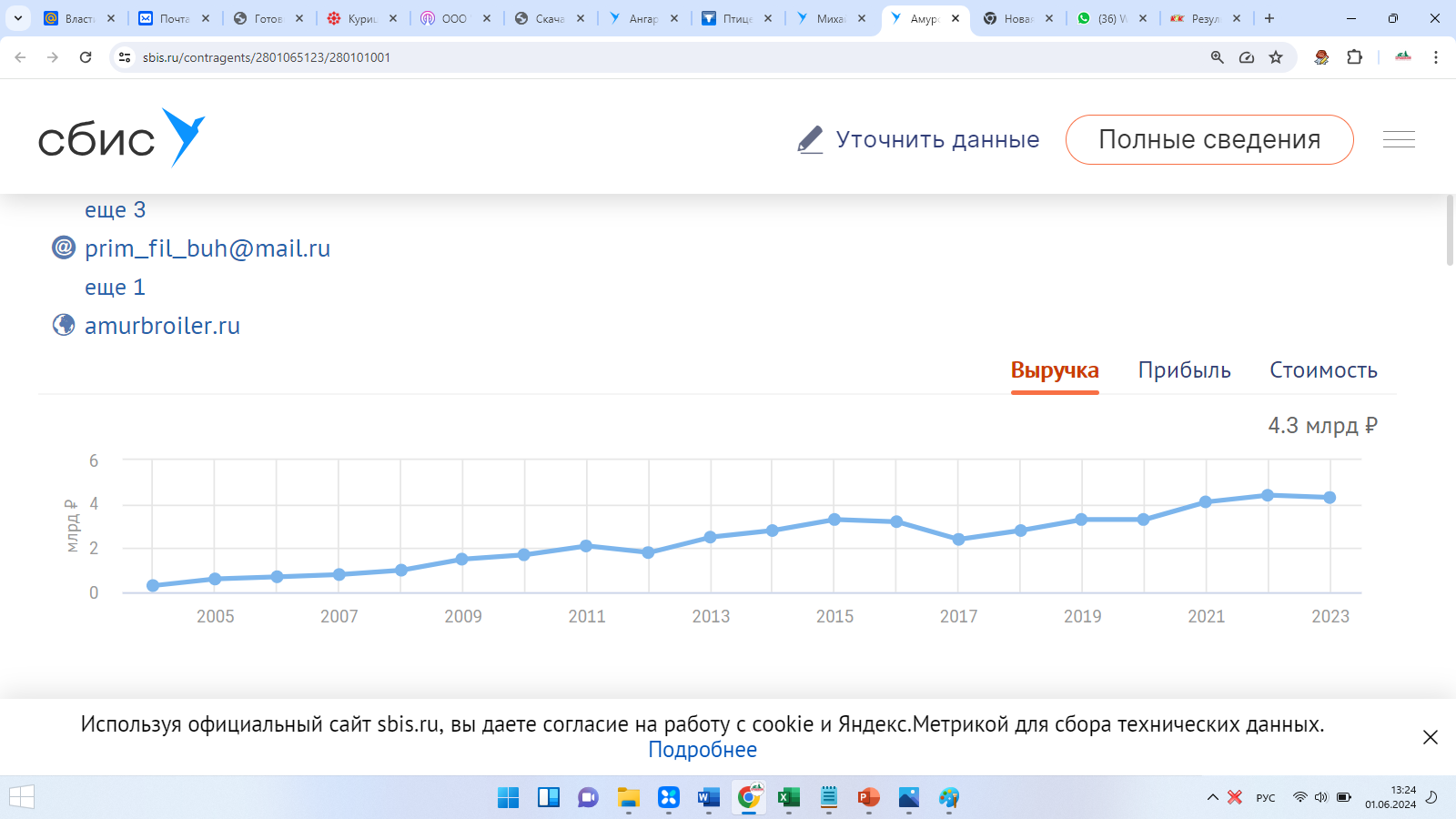 Амурский бройлер
Объём производства мяса птицы около 20 000 тонн
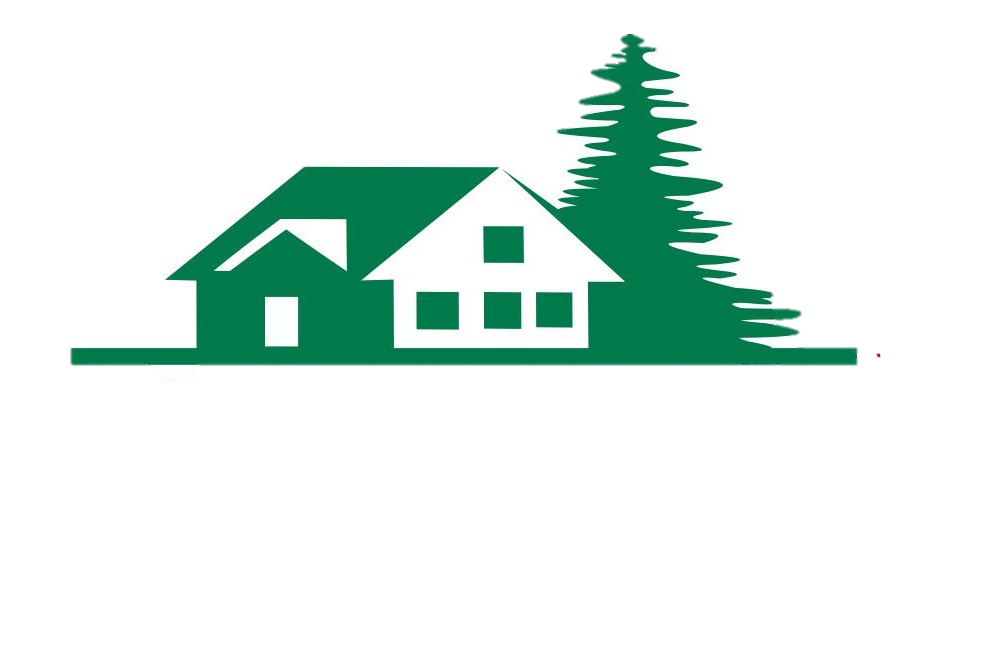 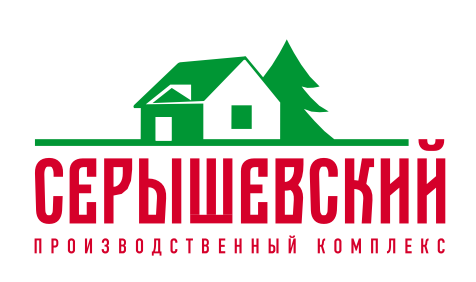 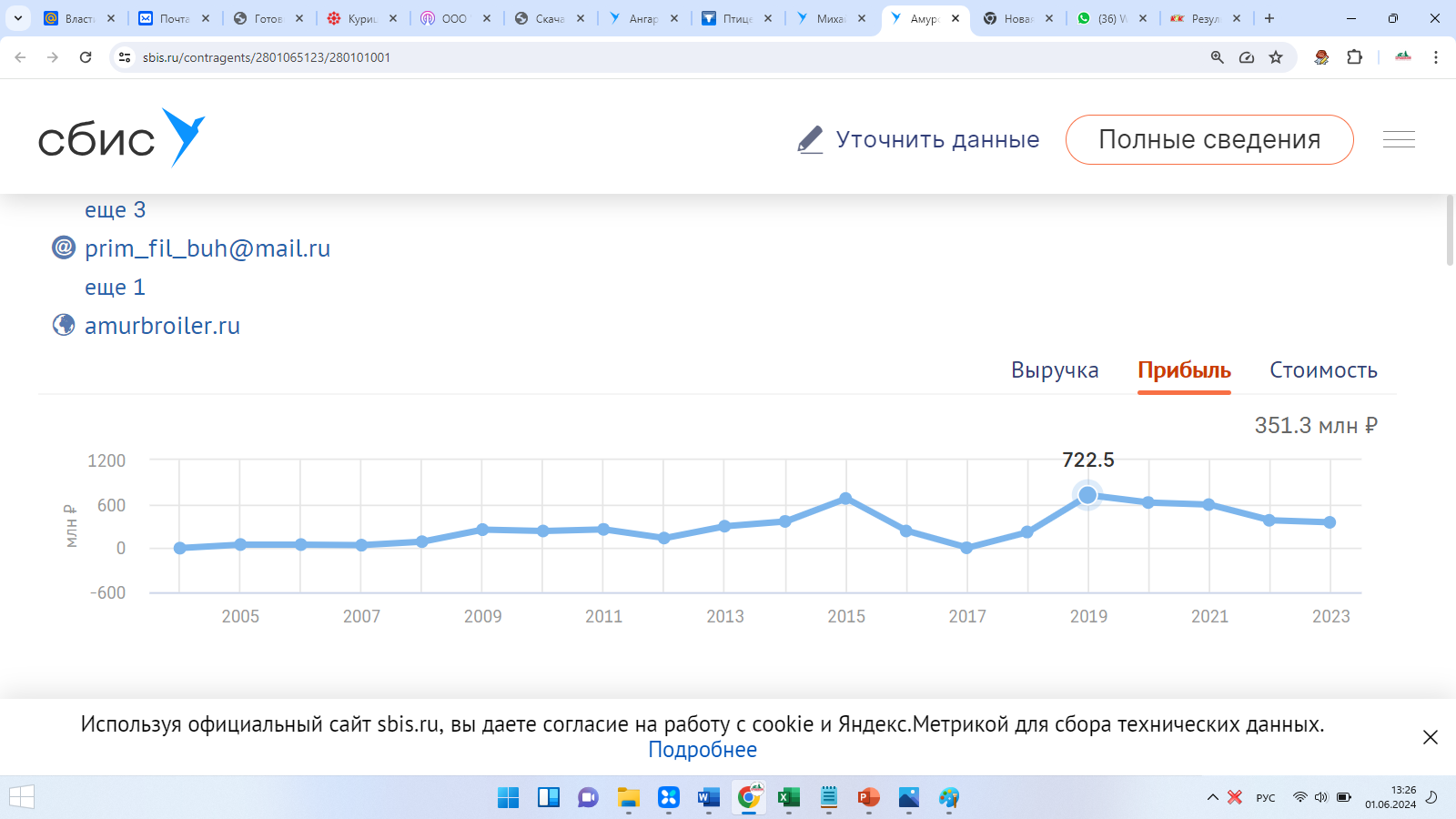 Производители мяса птицы на ДВ
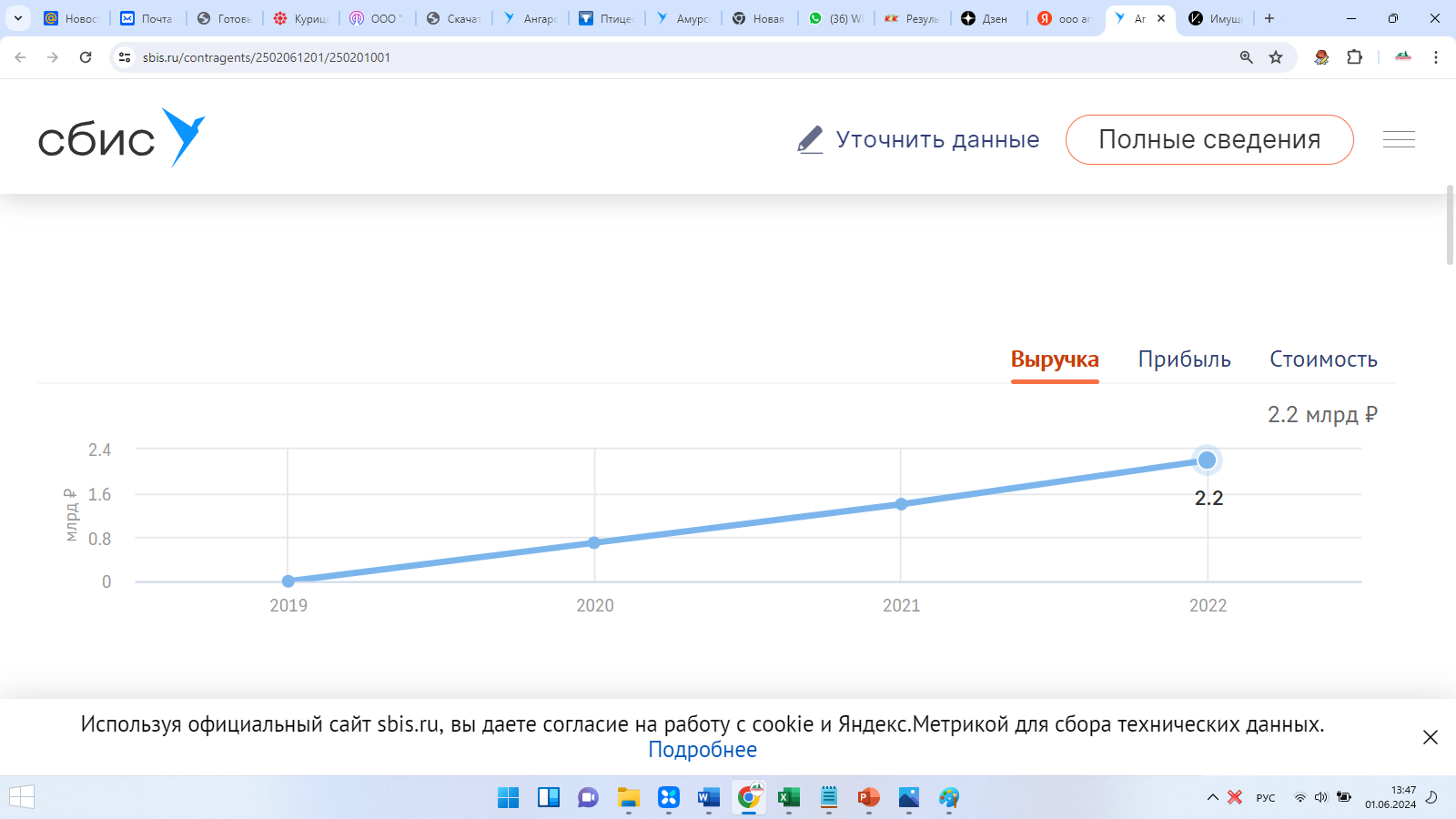 Агроптица
Объём производства мяса птицы около 12 000 тонн
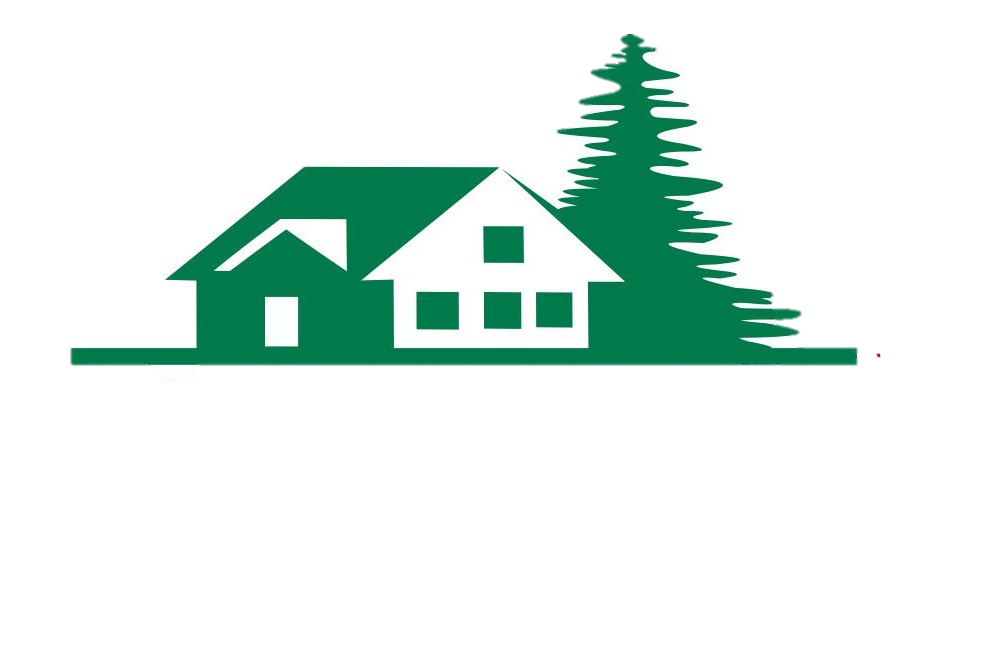 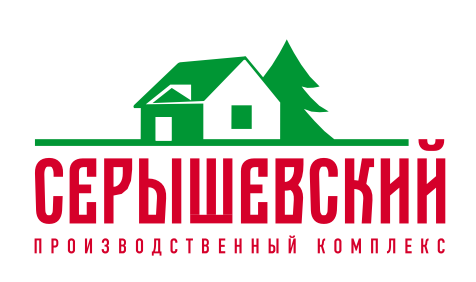 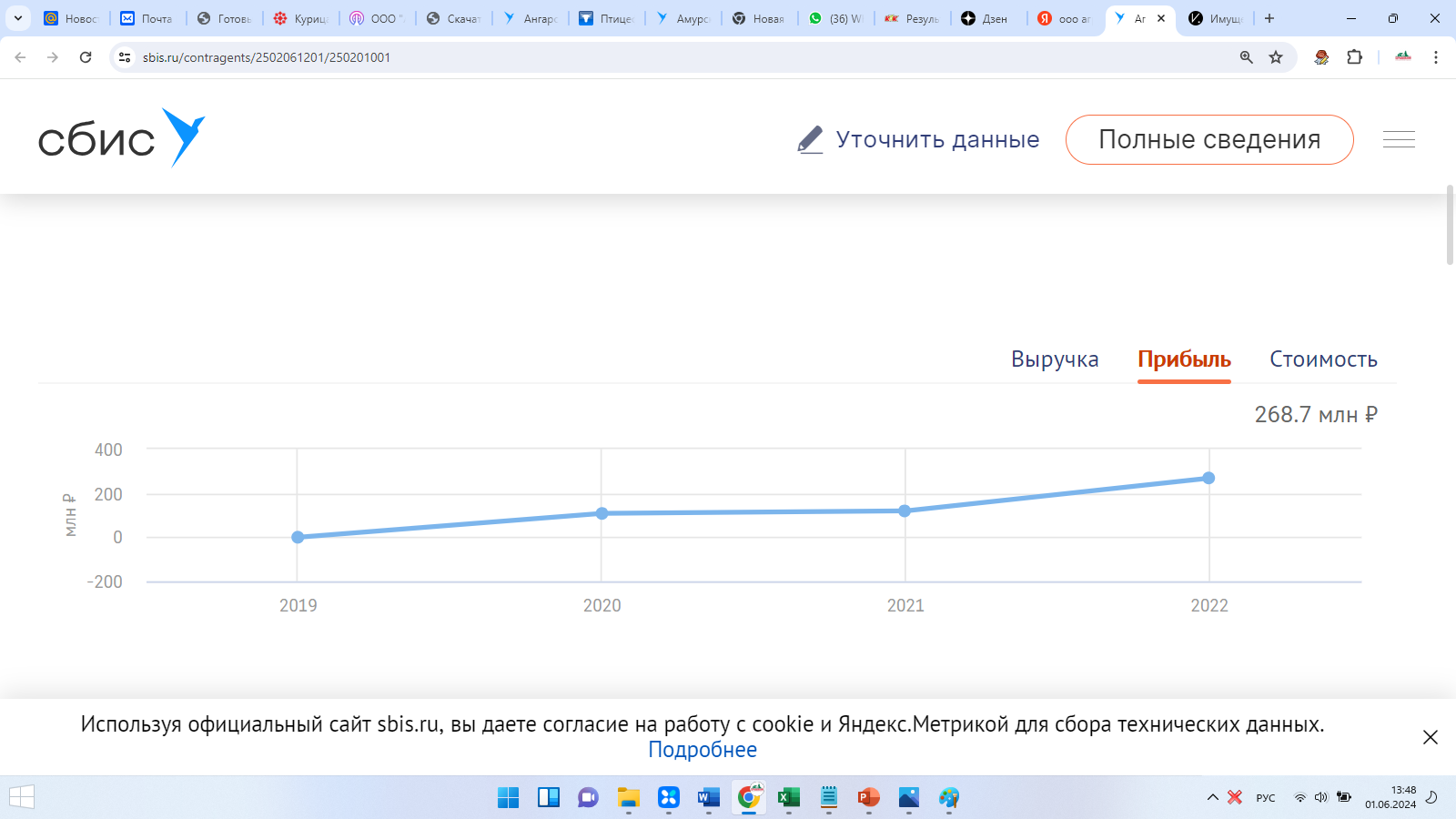 ООО «АгроПтица» было образовано осенью 2019. на мощностях «Михайловского бройлера», владельцем компании является Владислав Хе, бизнес-партнер собственников торговой сети «Фреш 25» (они же – учредители «Ратимира»)
Анализ рынка мяса птицы
Выводы:
На Дальнем Востоке производится всего 30 000 - 40 000 тонн мяса птицы в год, при этом потребность превышает 250 000 тонн. На данный момент функционируют всего 2 птицефабрики мясного направления бройлеров, что создает возможности для нового участника рынка.

Доля производства птицефабриками Дальнего Востока в общем объеме страны составляет менее 1%, при этом население составляет 5%.

Тренд потребления мяса птицы на Дальнем Востоке будет направлен к охлажденной продукции, что открывает перспективы для развития данного сегмента. Из-за дальней логистики и коротких сроков годности западные производители не могут конкурировать в сегменте охлажденного мяса птицы.В целом по России доля потребления и производства охлажденного мяса птицы почти 80%, против 20% замороженного, на Дальнем Востоке сегмент производства охлажденного мяса птицы составляет только 23%
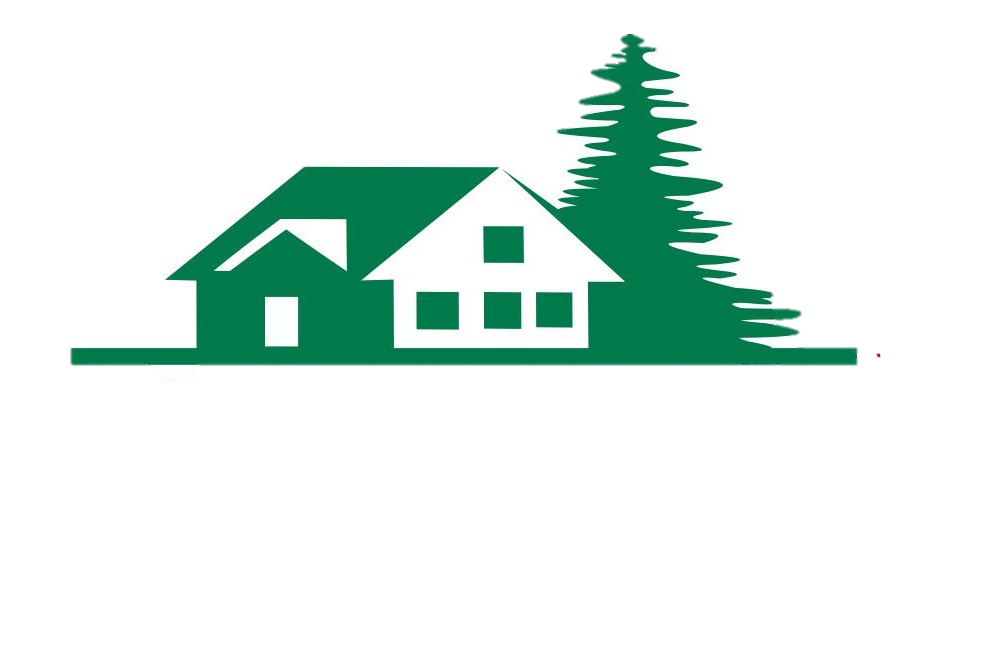 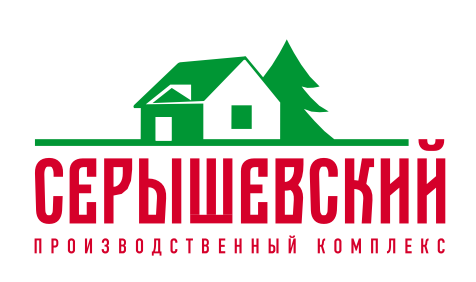 Финансовая модель
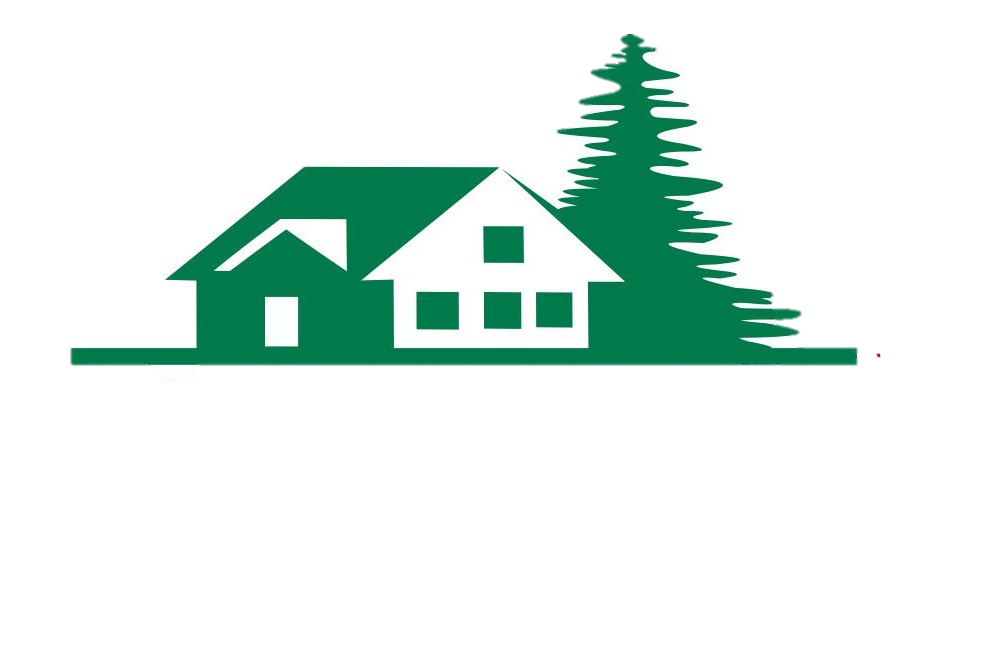 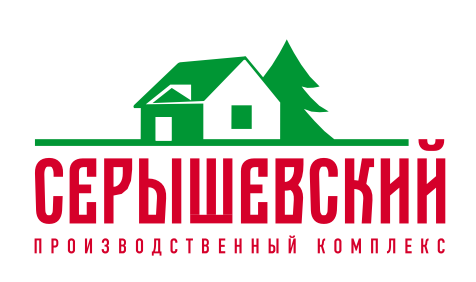 Финансовая модель
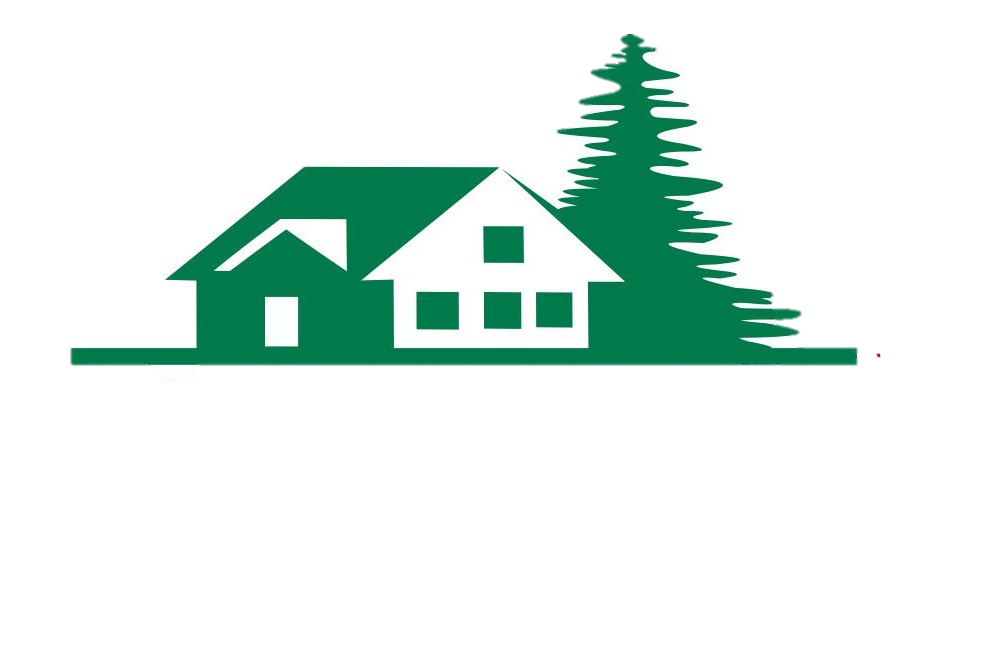 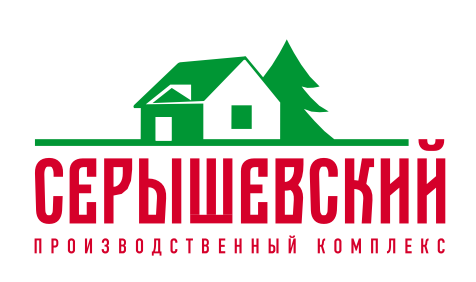 Финансовая модель
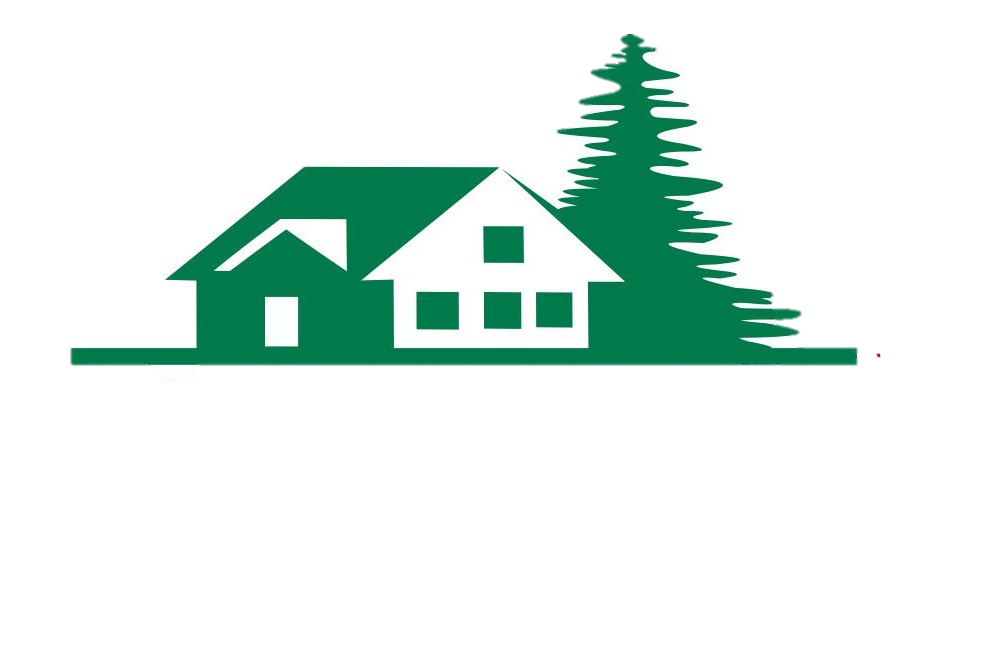 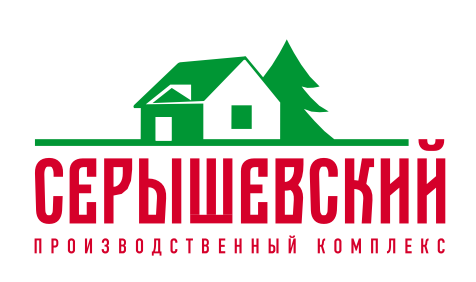 Финансовая модель
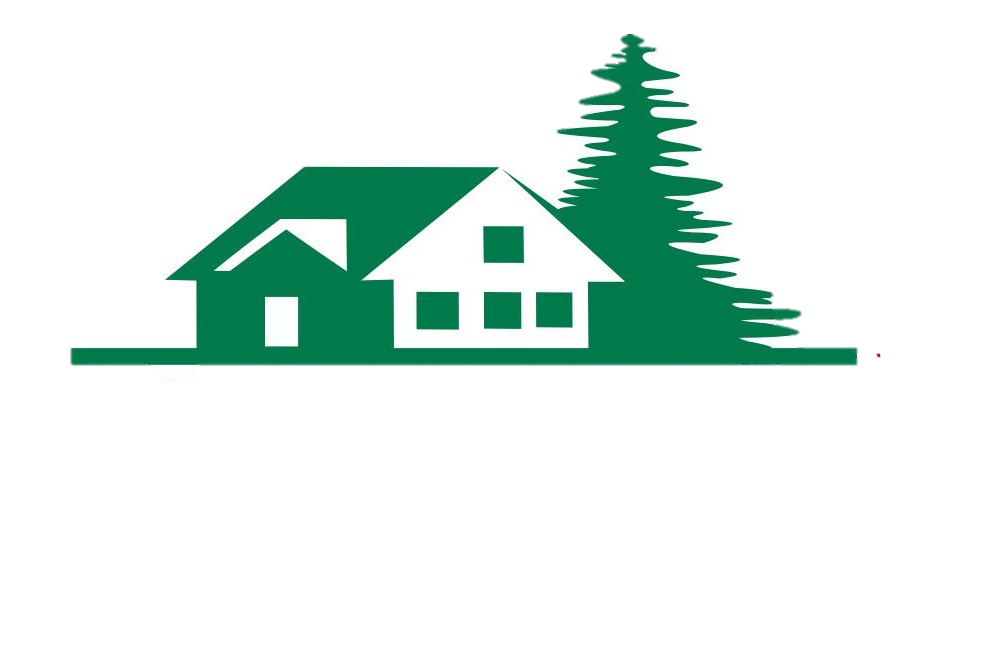 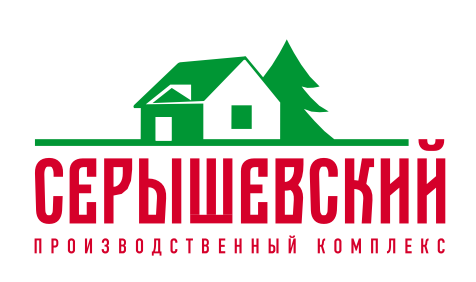 Финансовая модель
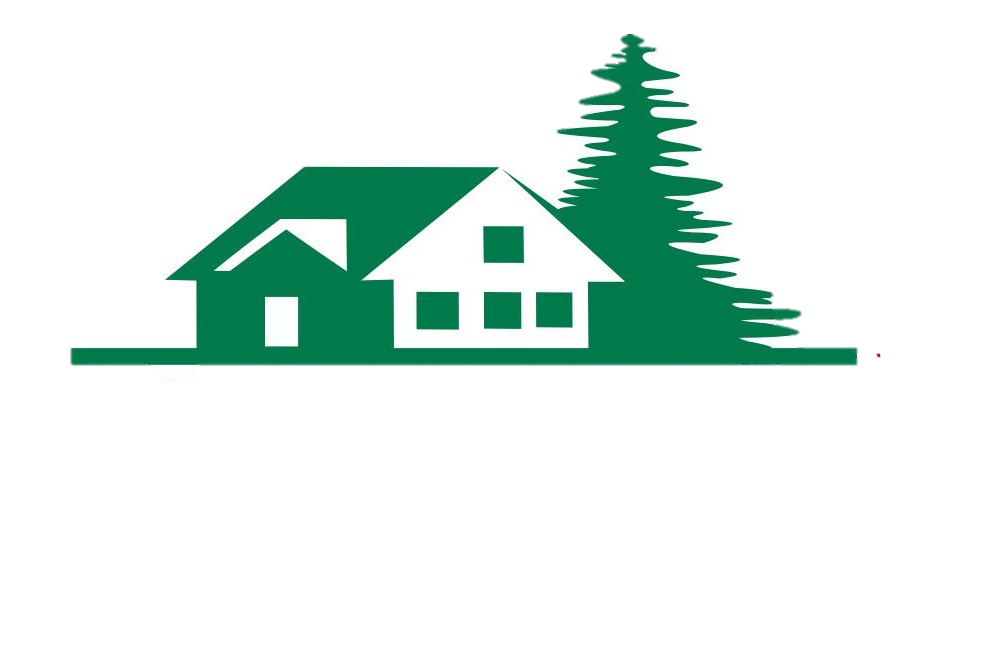 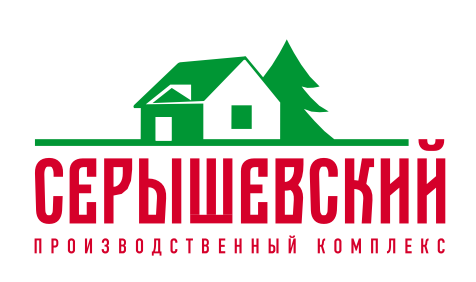 Финансовая модель
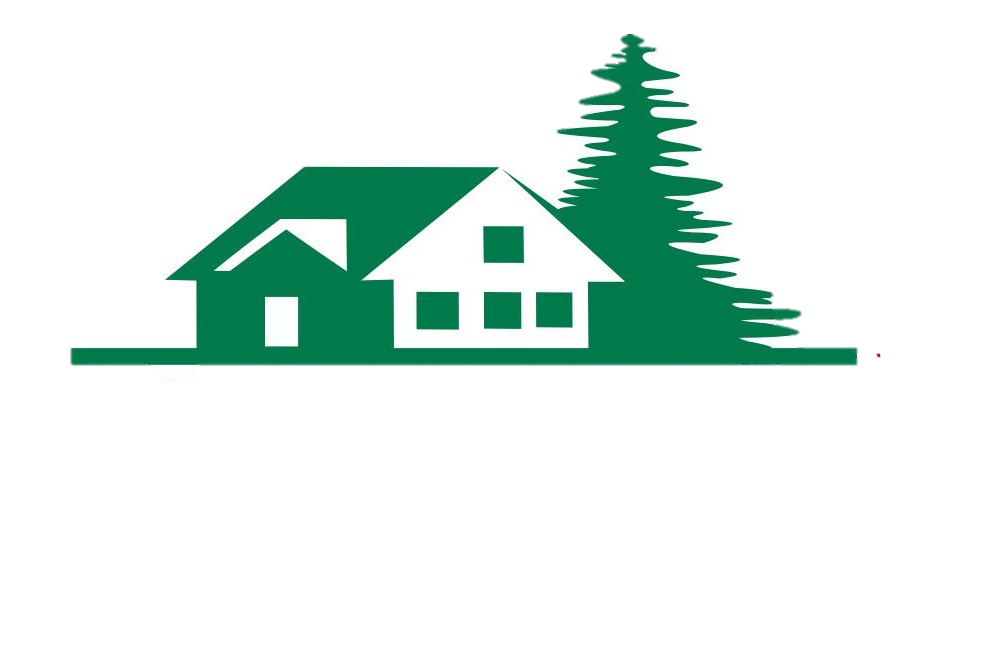 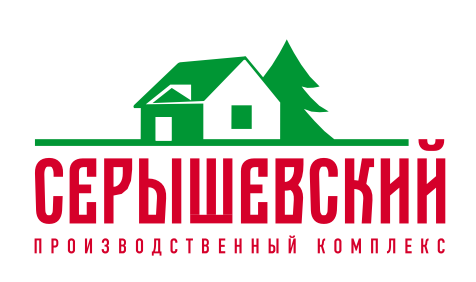 Финансовая модель
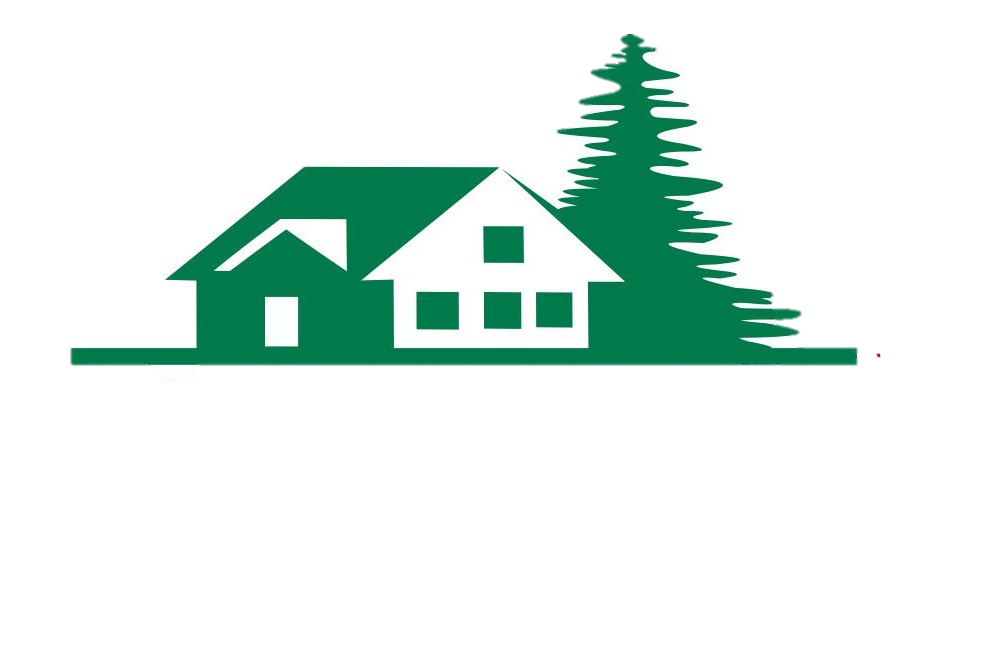 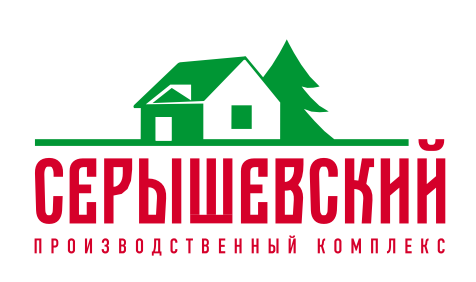 Финансовая модель
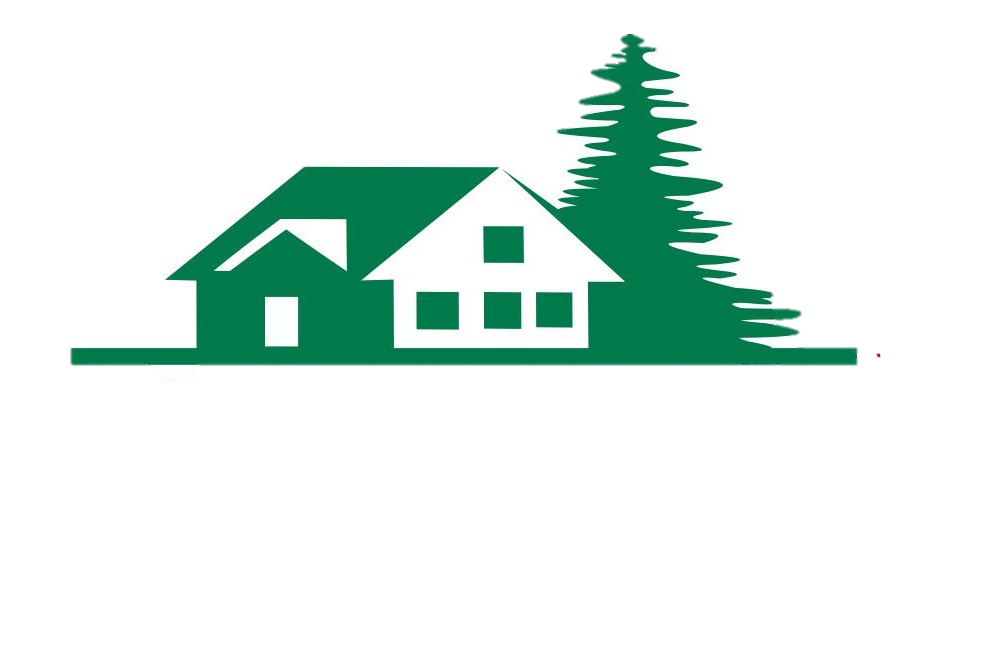 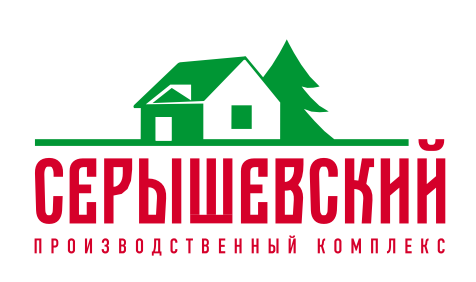 Финансовая модель
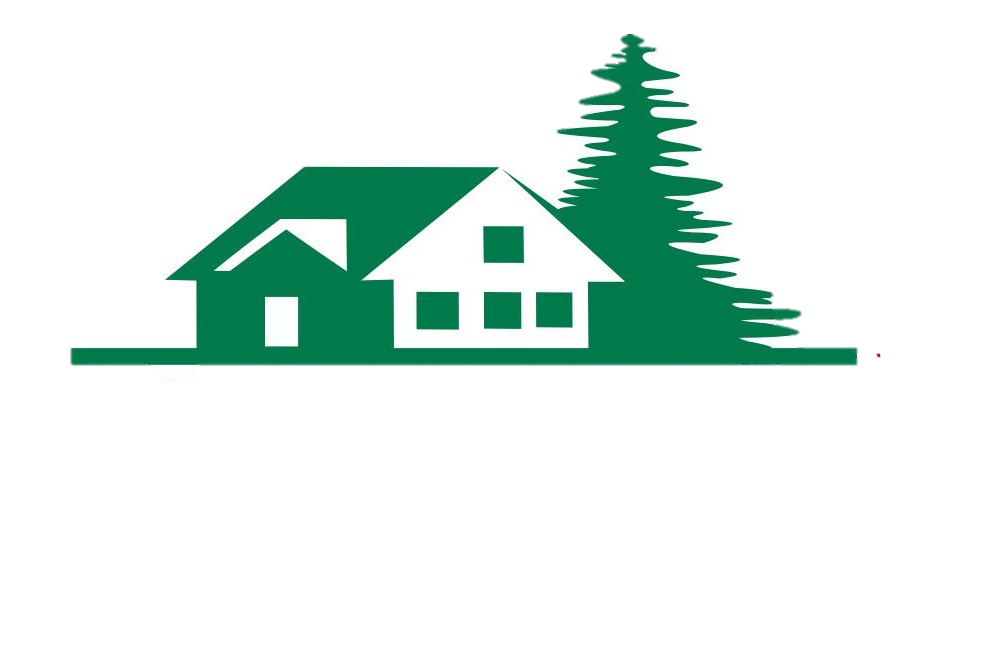 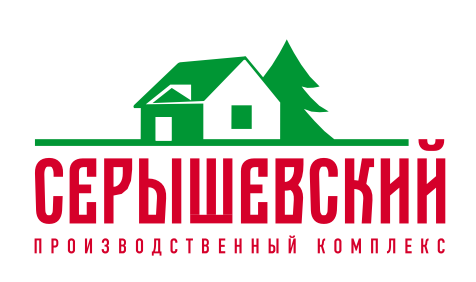 Финансовая модель
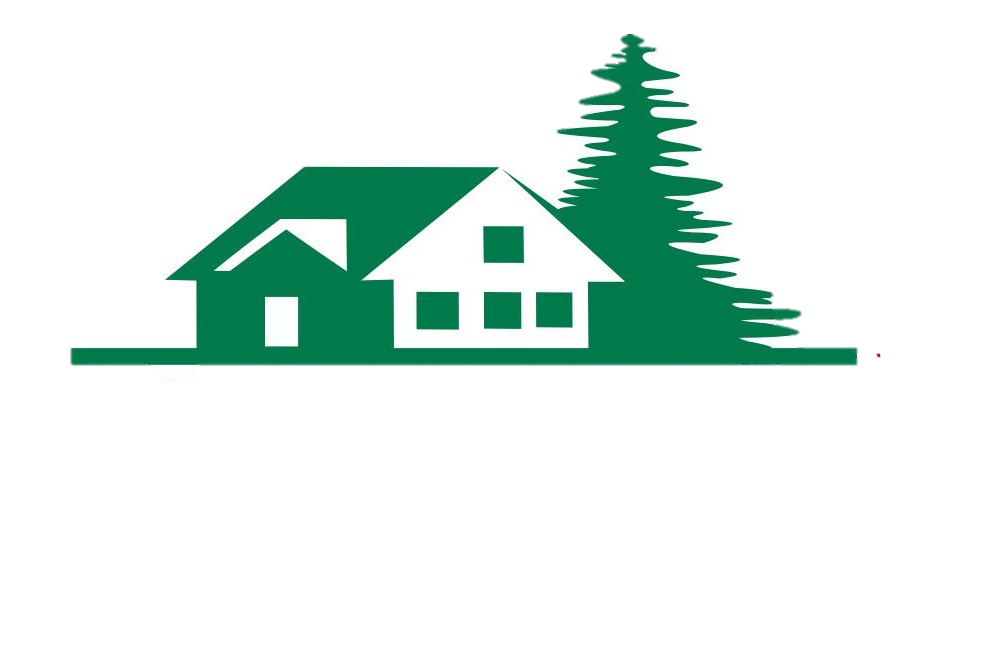 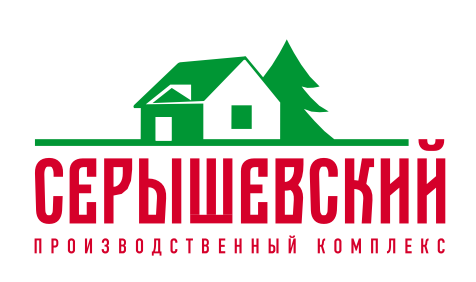 Финансовая модель
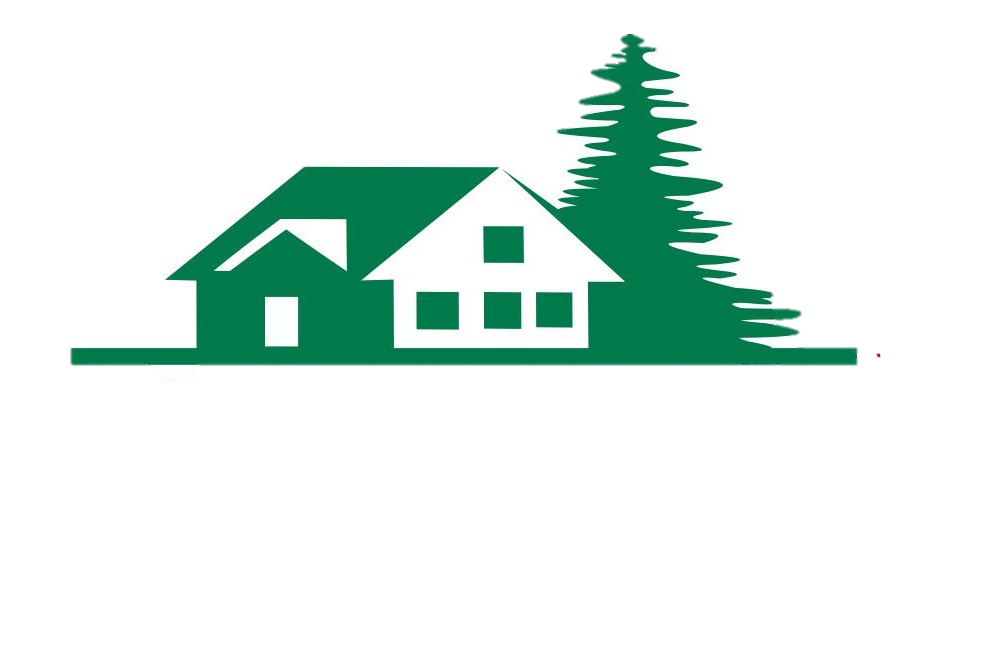 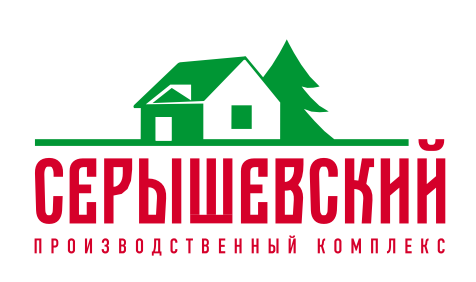 Финансовая модель
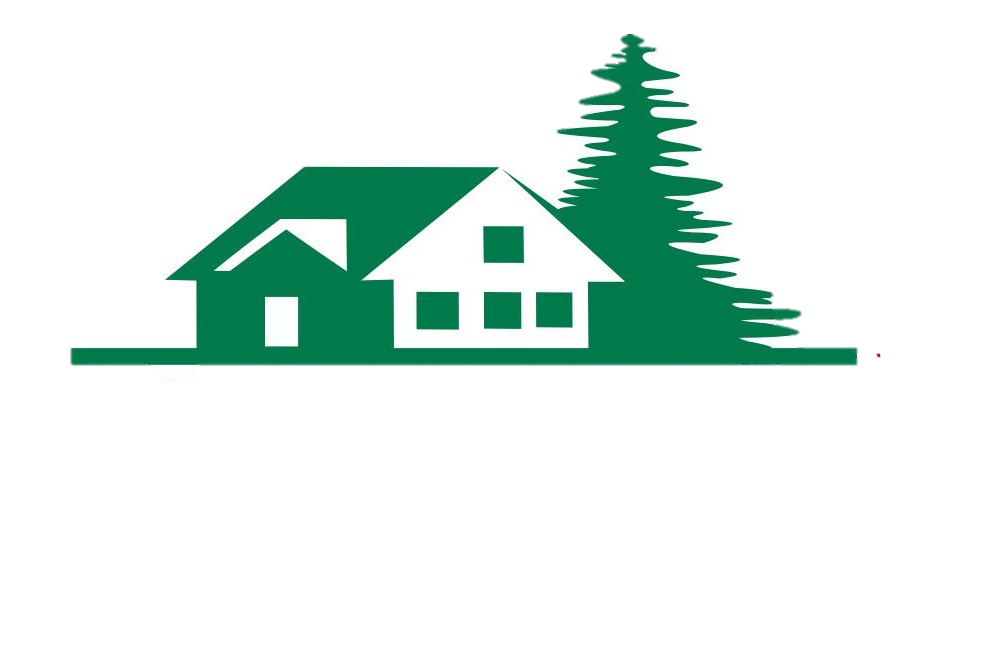 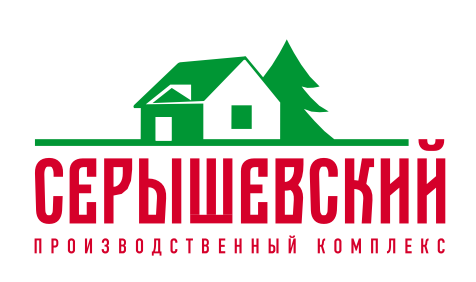 Финансовая модель
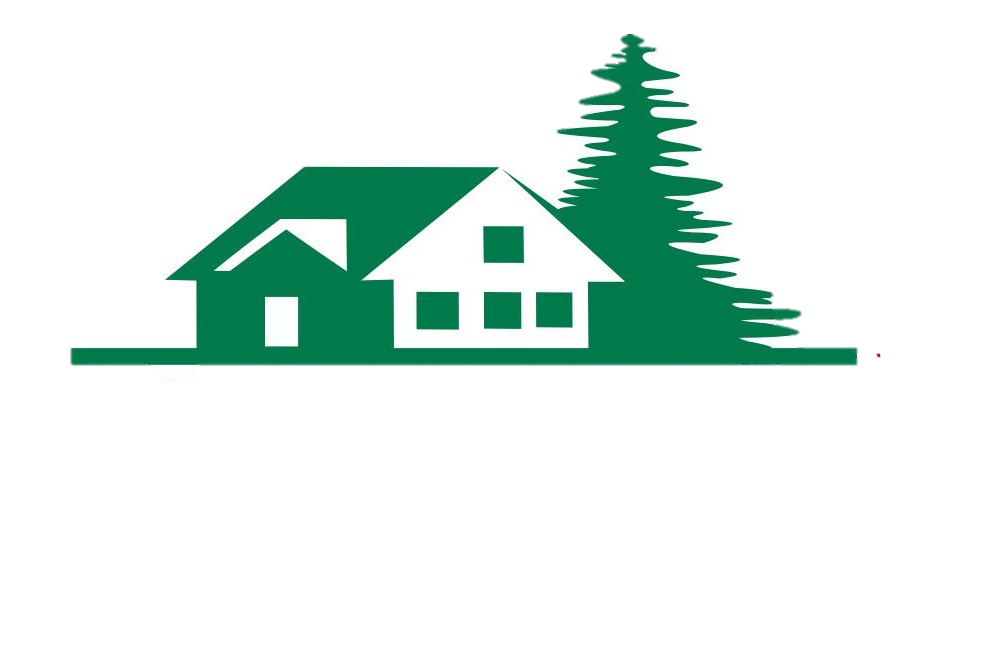 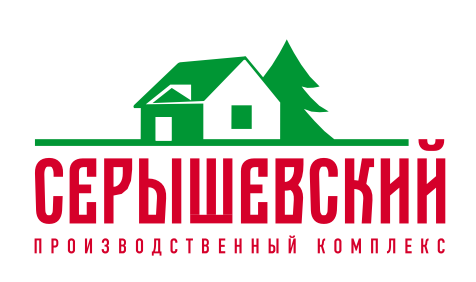 Финансовая модель
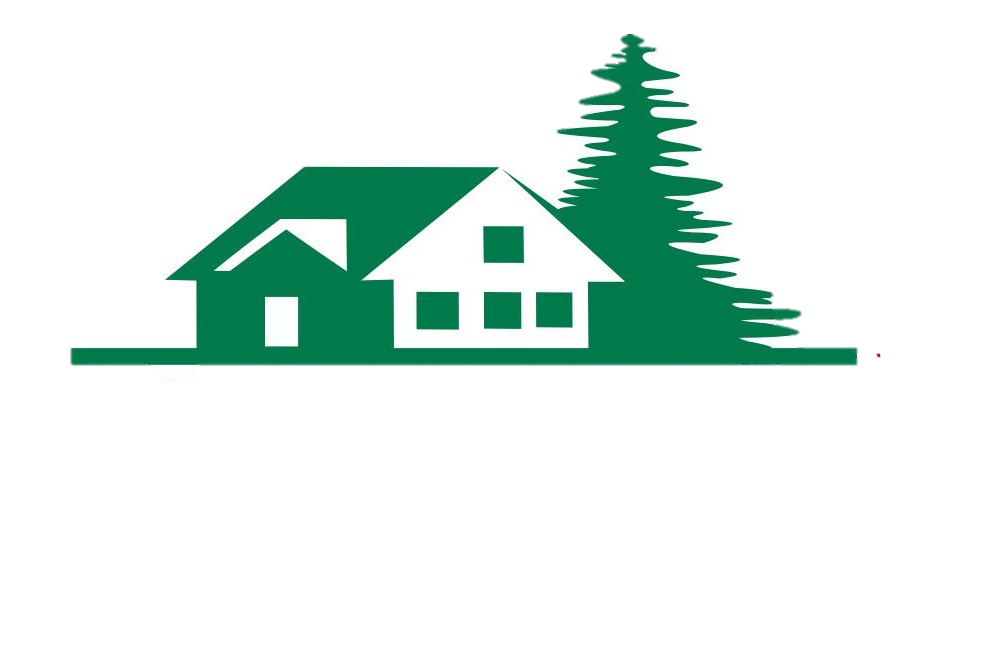 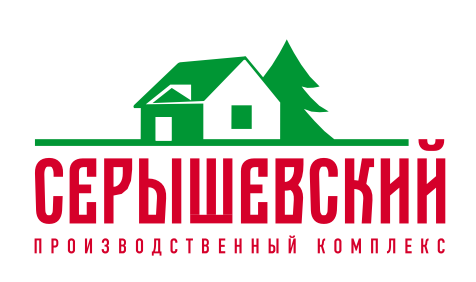 Финансовая модель
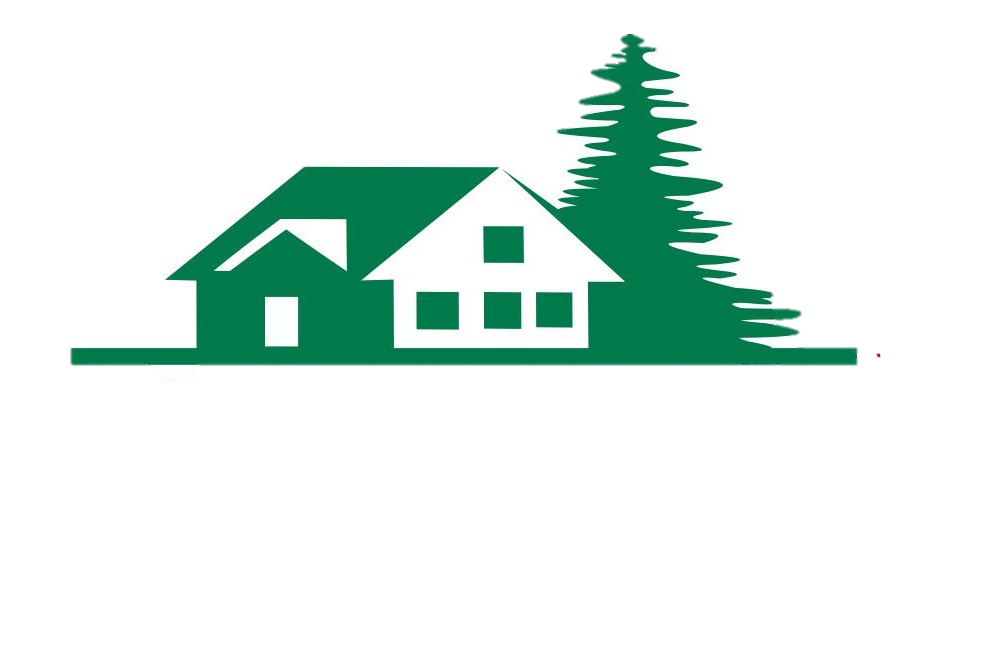 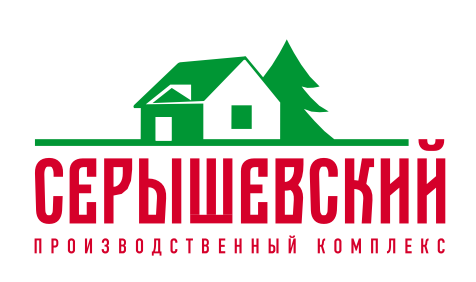 Финансовая модель
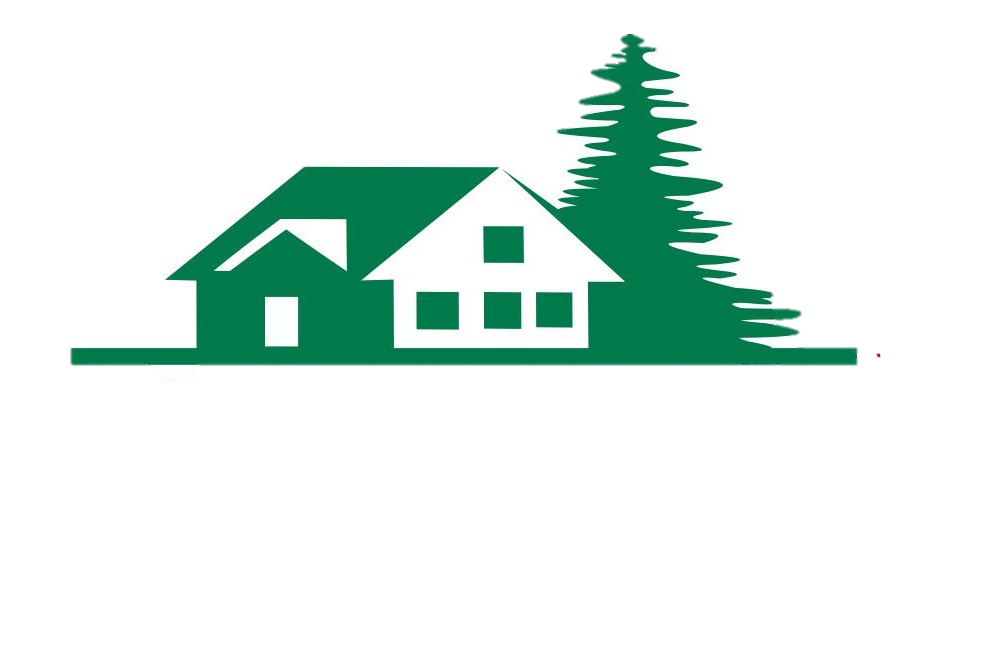 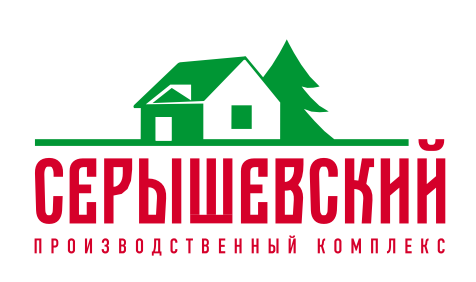 Финансовая модель
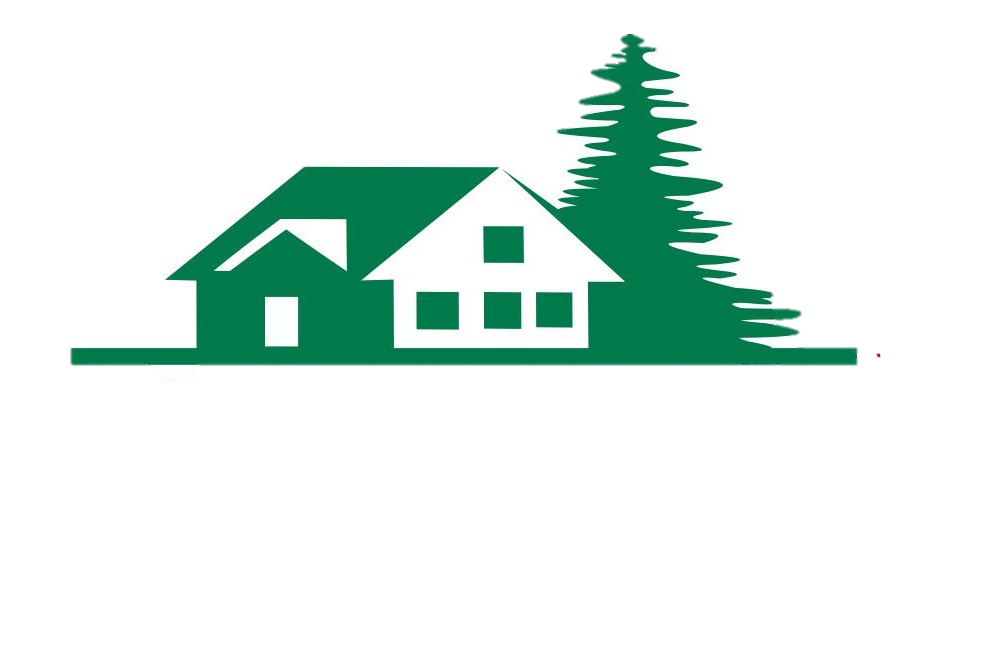 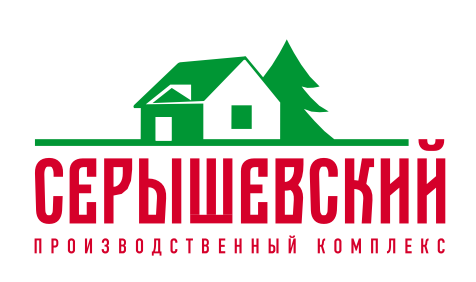 Финансовая модель
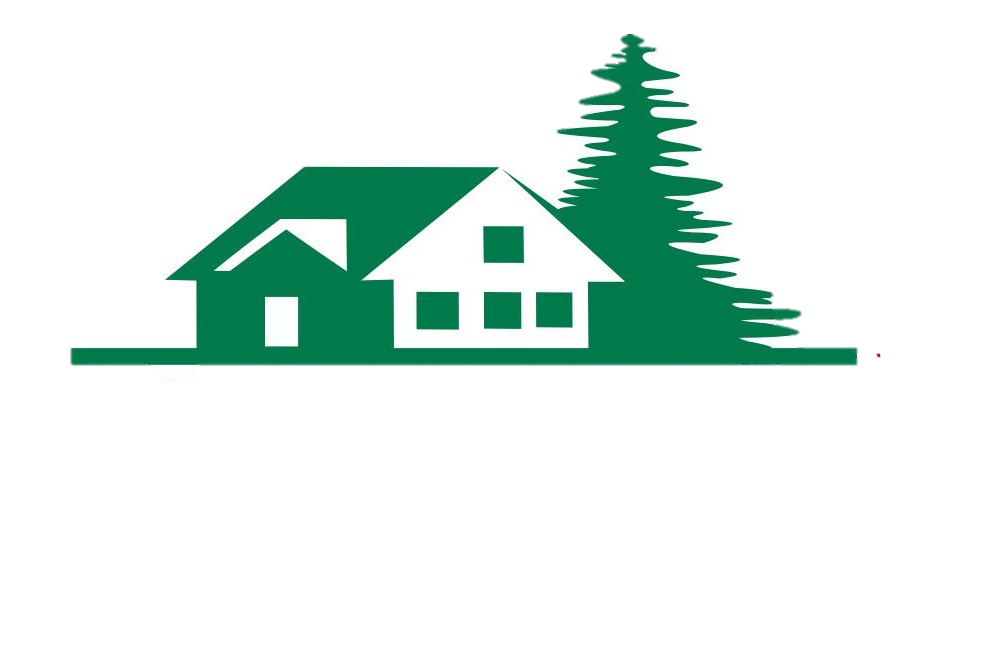 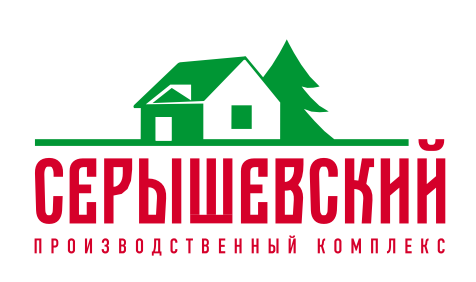 Финансовая модель
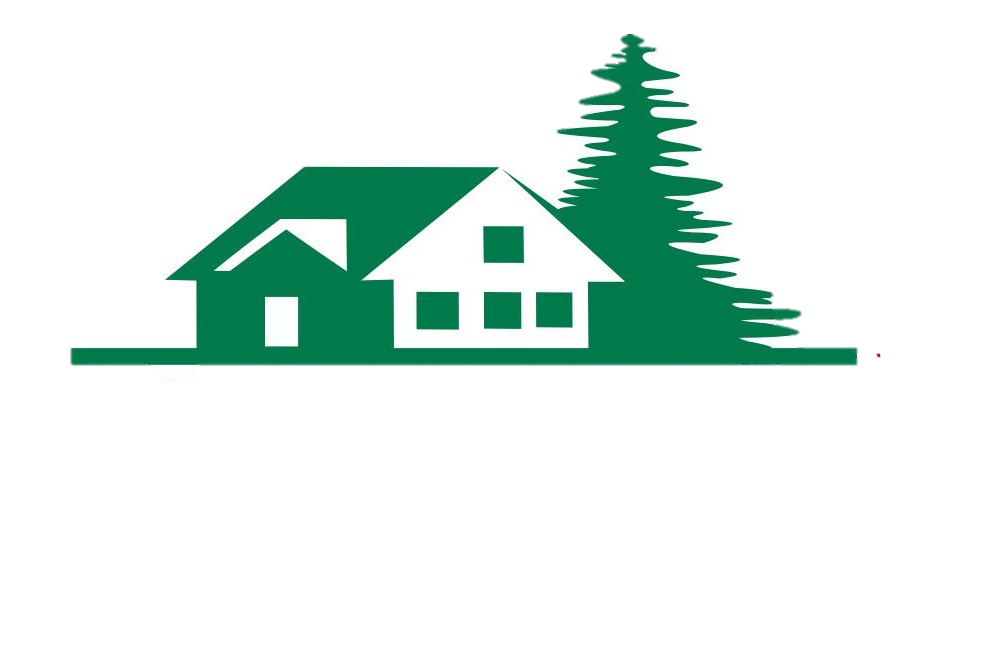 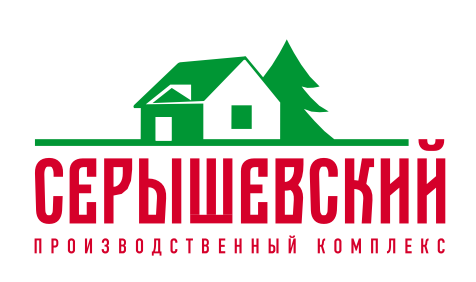 Финансовая модель
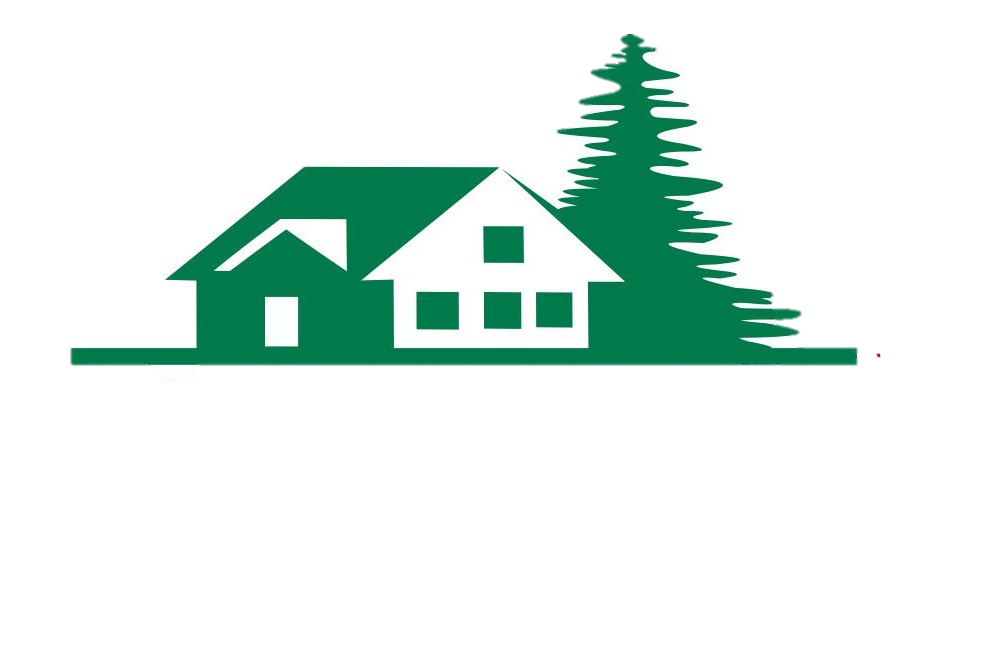 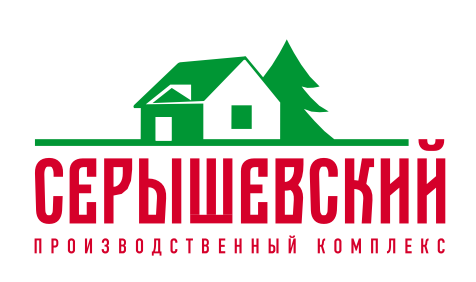 Финансовая модель
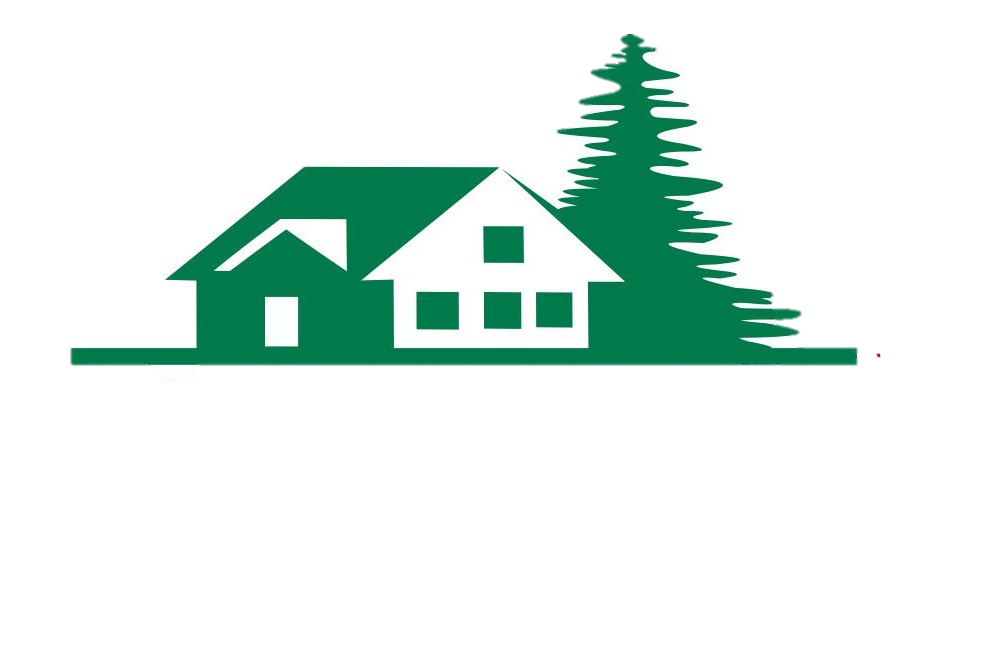 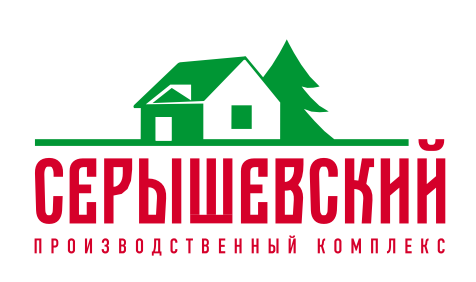 Финансовая модель
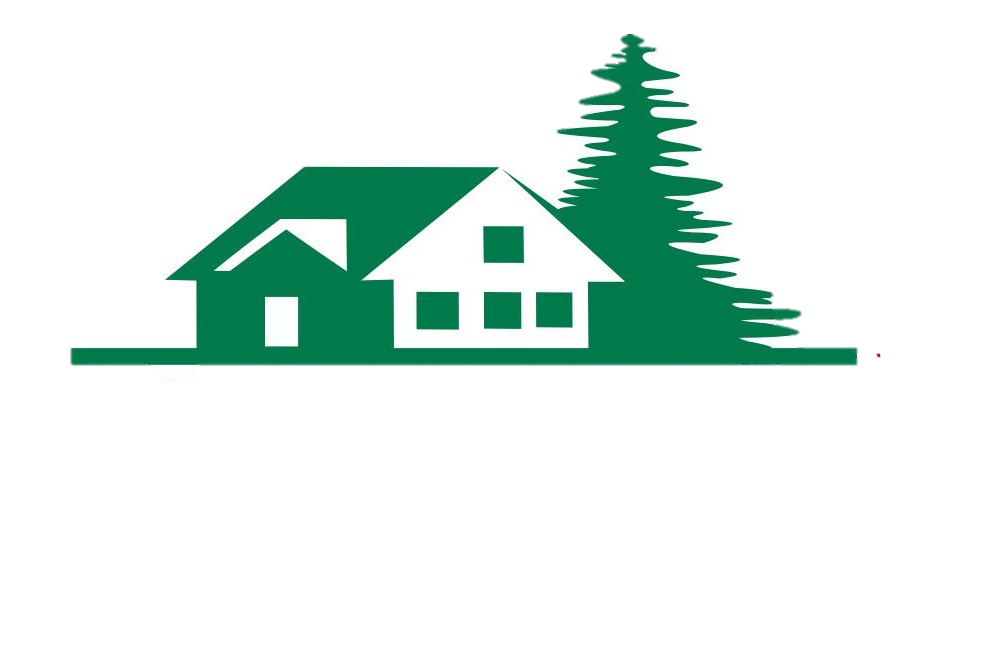 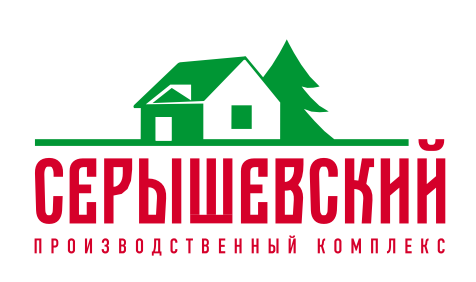 Финансовая модель
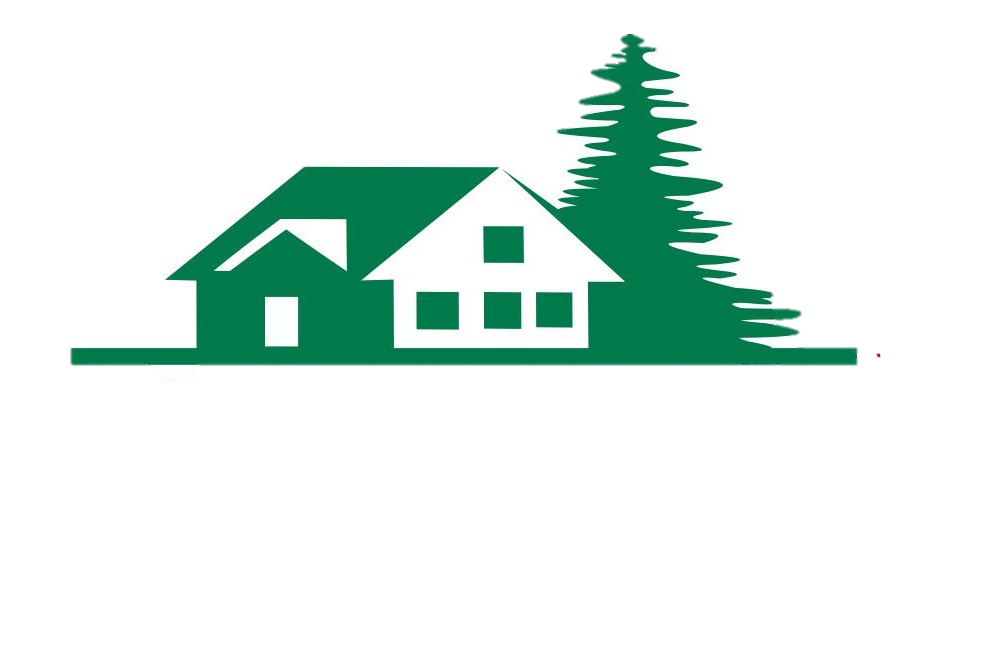 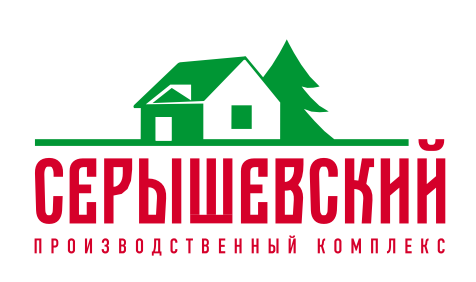 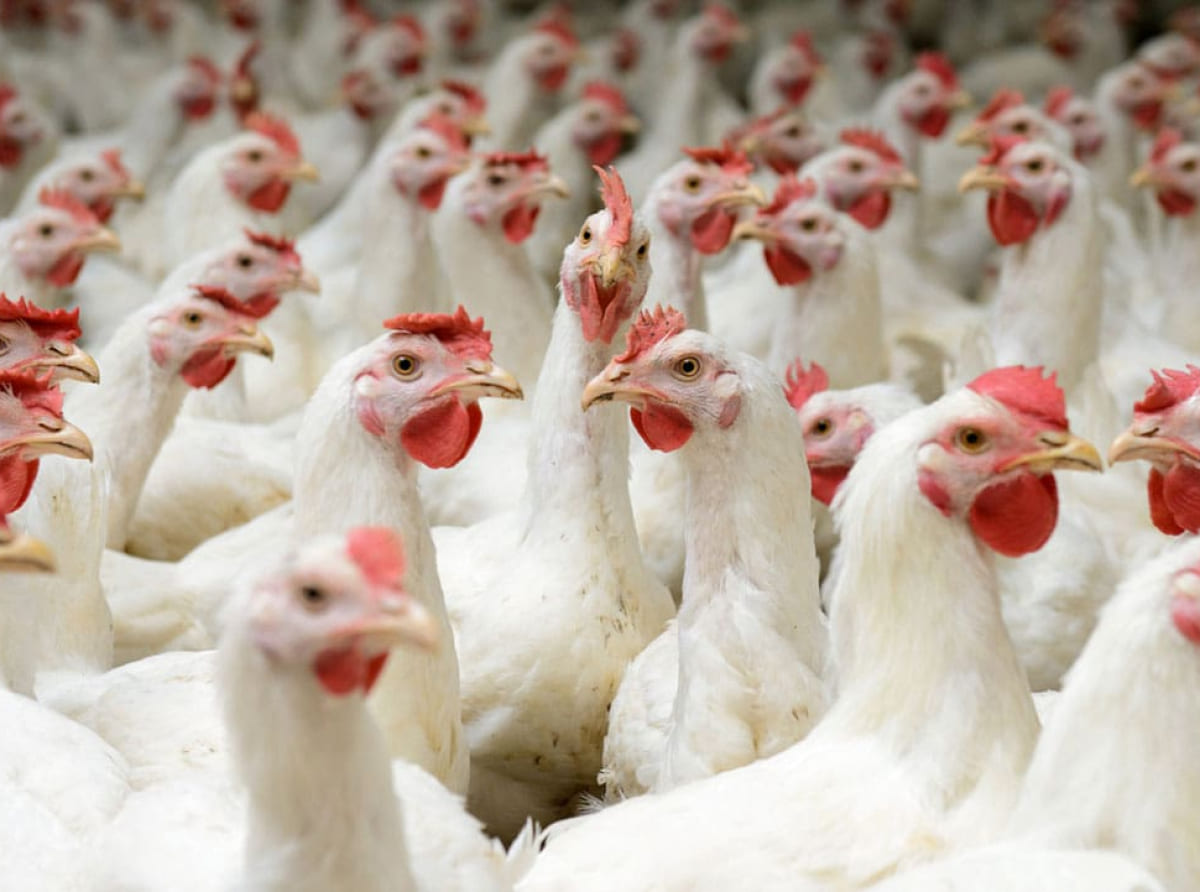 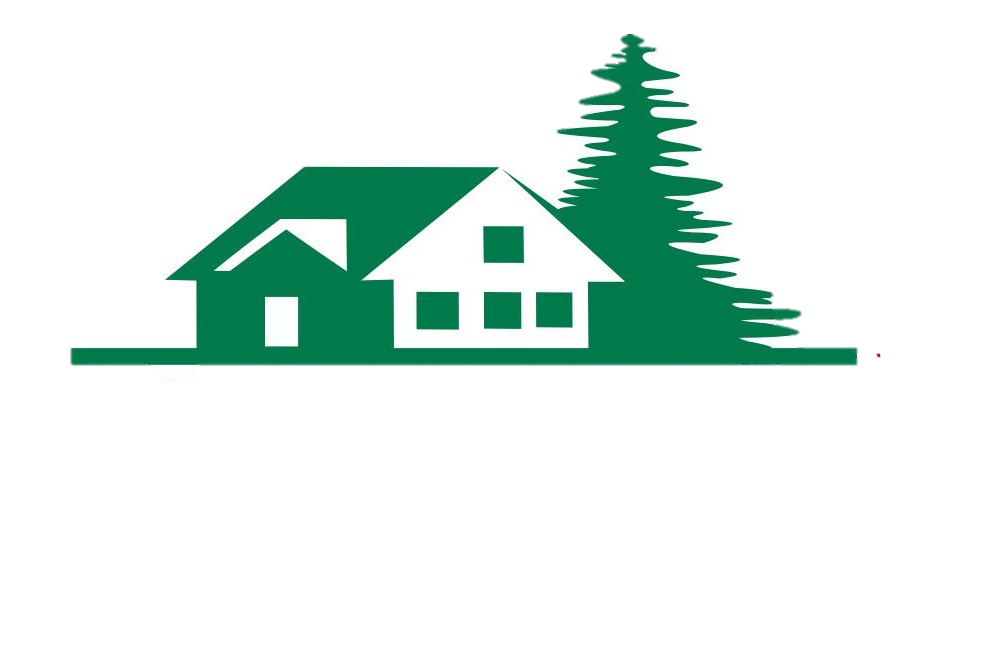 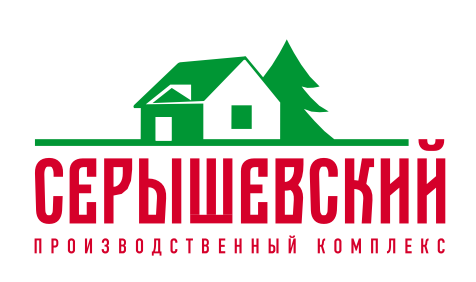